Heraldika
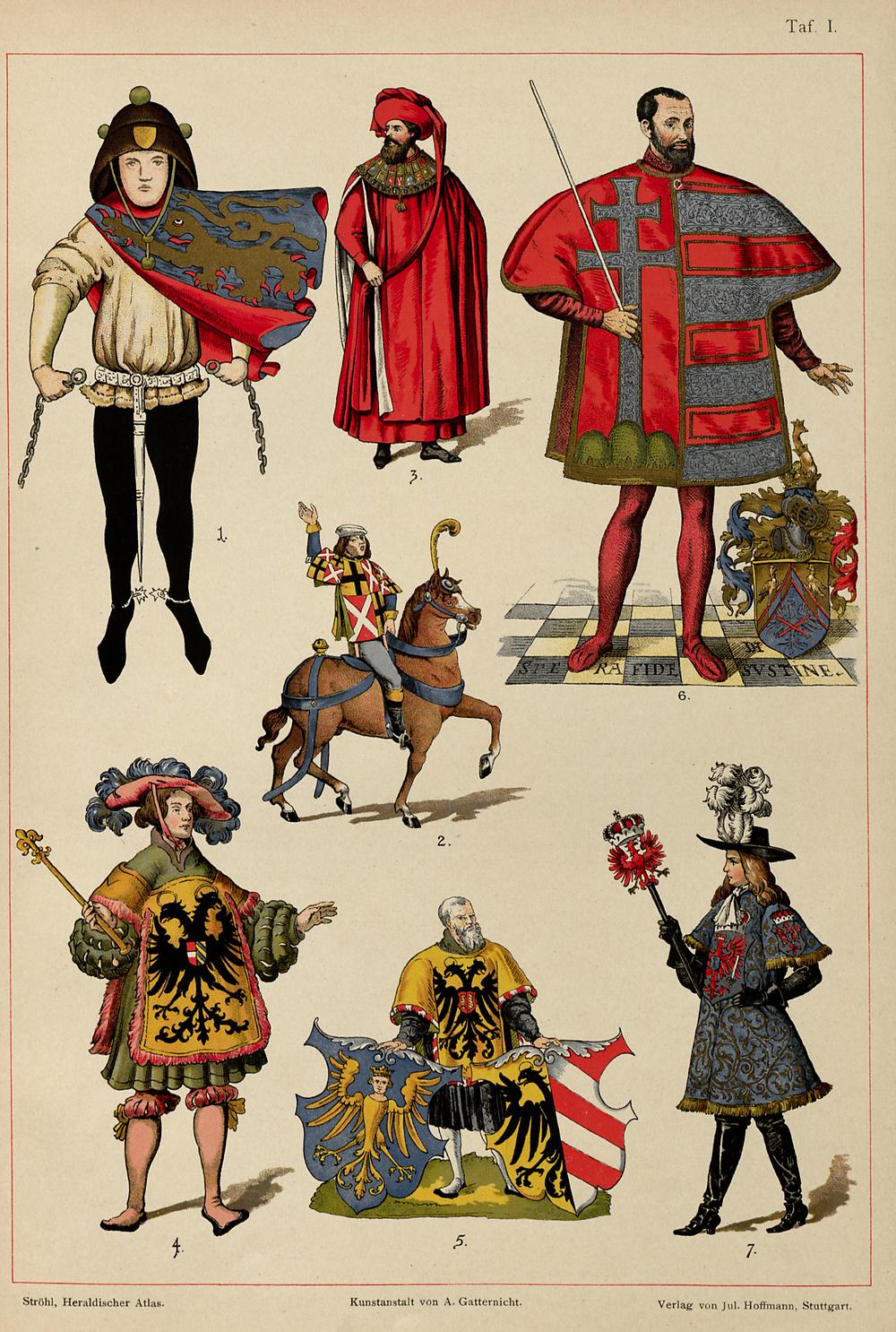 Pojem
Pojem heraldika pochází od označení osoby herolda.

Herold byl znalcem erbovních zvyklostí ve středověku a v raném novověku. Prověřoval jejich správnost. Byl nezbytný při rytířských turnajích a jiných událostech, kdy bylo zapotřebí znalosti jmen osob držitelů znaků. Můžeme je označit za ceremoniáře na dvoře. Heroldové tvořili hierarchii, a dokonce byly vytvářeny heroldské úřady, které dbaly na zachovávání znakových pravidel a nesměšování erbů jednotlivých rodů a institucí, např. v Anglii od r. 1484 dodnes (College of Arms).

Hariowaldus – u starých Germánů označení pro znalce rodových totemů a symbolů.
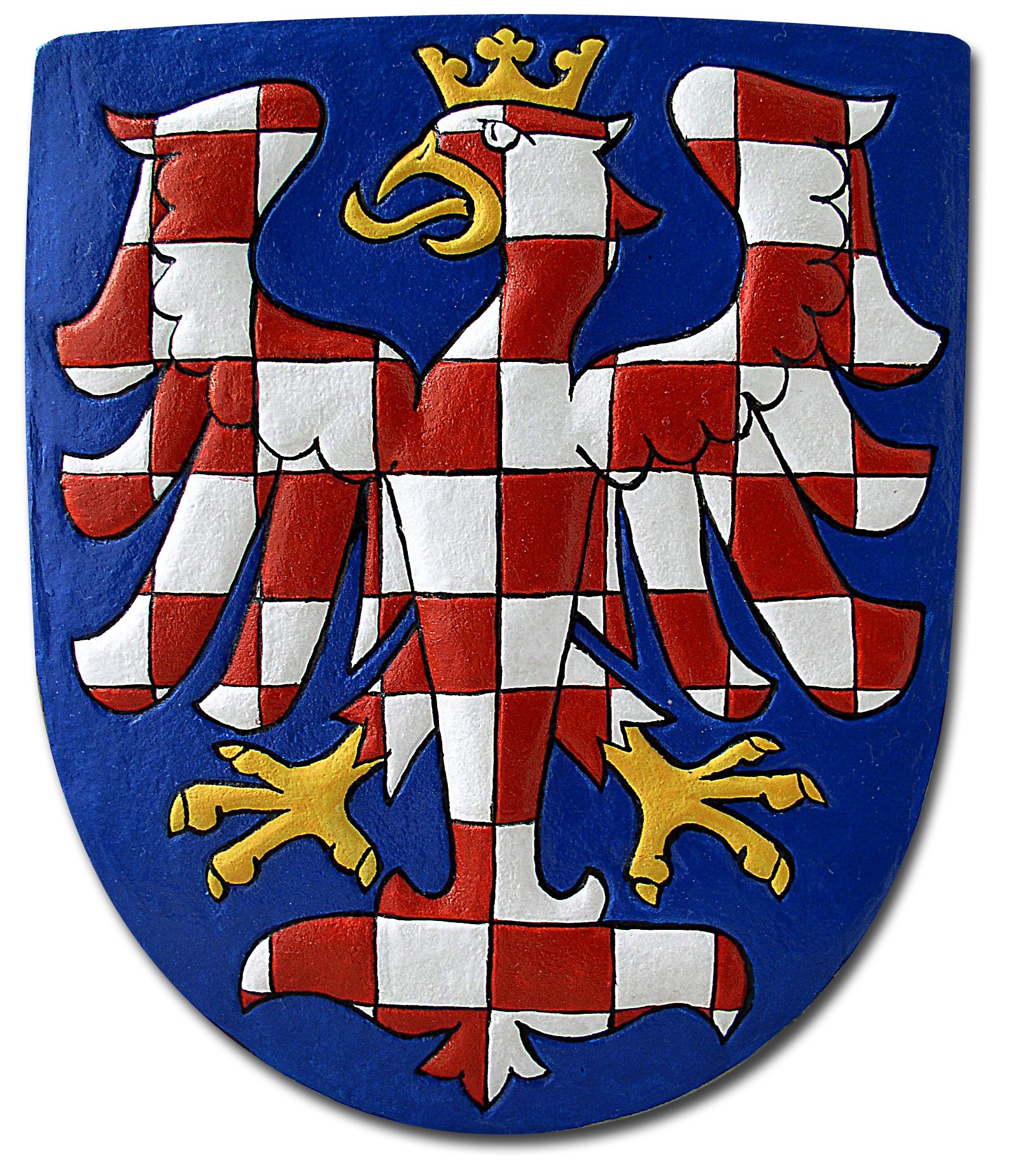 Definice
Heraldika zkoumá erby a jejich části, jak po stránce výtvarného ztvárnění, které podléhalo změnám obecného vývoje uměleckých slohů, tak po stránce jejich společenské (vnitřní) funkce v širších sociálních, kulturních, historických a právních vztazích. Součástí heraldiky je také studium pravidel sestavování erbů a tvorba nových erbů.

Heraldika (něm. Wappenkunde) je nauka o erbech (něm. Wappen) a jejich správném používání.
Oblasti heraldiky
Heraldika jako vědecká disciplína se věnuje historickému vývoji erbu a významu symboliky na erbech.

Umění vytvářet erby podle tradičních heraldických zásad, jejichž původ je ve 12. století.

Blasonování – popis (blason) erbu podle pravidel a s využitím odborné terminologie.
Blasonování rozumíme popisu erbu sestaveného podle určitých pravidel tak, aby erb bylo možno podle popisu správně nakreslit. Má být co nejstručnější, bez všech zbytečností, přitom však dostatečně jasný a nepřipouštějící různý výklad.

Právní regulace, podle kterých se řídí vytváření a používání erbu. Wappenrecht – znakové právo.
Rozdělení heraldiky
Pojem „erb“, resp. „znak“
Znak – trvalé znamení na štítě, vytvořené podle ustálených heraldických pravidel, které určuje fyzickou či právnickou osobu na základě vžitého nebo uděleného práva.
Erb (heraldický znak) je barevné a stálé (dědičné) znamení na štítě a na některých dalších částech zbroje evropského bojovníka, vzniklé v evropském středověku, později rozšířené i na další jednotlivce, sociální skupiny a právní osoby. Erb je sestaven podle určitých pravidel a je popisován určeným způsobem.
Znak neboli erb (od něm. Erbe – dědic) – původně barevné znamení na zbroji, nejčastěji na štítě, které charakterizovalo určitou osobu a jí podřízenou družinu, v dalším vývoji i jeho vyobrazením užívaným v životě právním, vojenském a společenském. V něm je erb symbolem a synonymem té které osoby, jejíž vlastnictví a nároky vyjadřuje ve shodě s právním stavem společnosti příslušného teritoria.
Pojem „das Wappen“
Das Wort Wappen (mhd. wâpen) stammt aus dem Mittelniederländischen (mnl. wâpen) und war ursprünglich bedeutungsgleich mit mittelhochdeutsch wâfen „Waffe, Rüstung“. Verwandt ist auch das englische Wort weapon.

Eng. coat of arms.
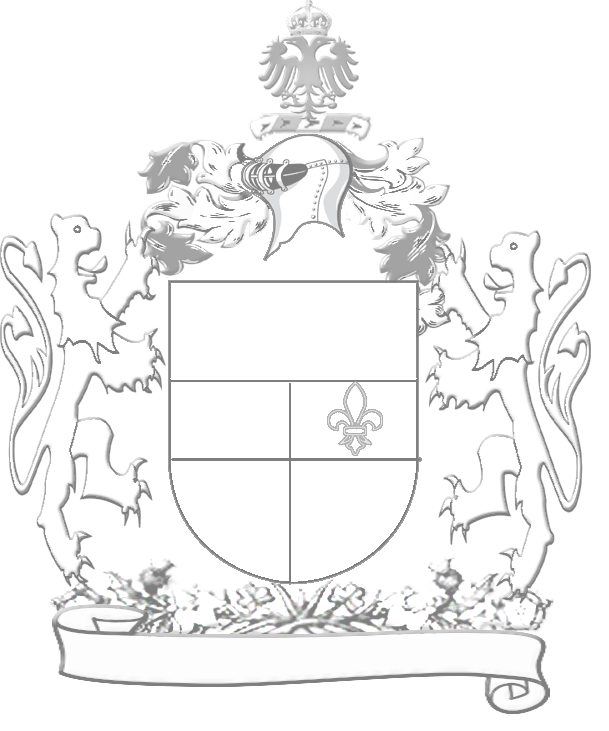 Základní části erbu
Klenot
Přikrývadla
Štítonoši (a strážci) štítu
Přílba
Štít se (erbovním) znamením.

Přilba s přikrývadly.

Klenot.

úplný erb = štít + přilba + klenot.

neúplný erb = pouze štít.

Např. na pečetích (málo místa) pouze štít nebo klenot.
Štít
Pole
Figury
Motto
Úplný erb
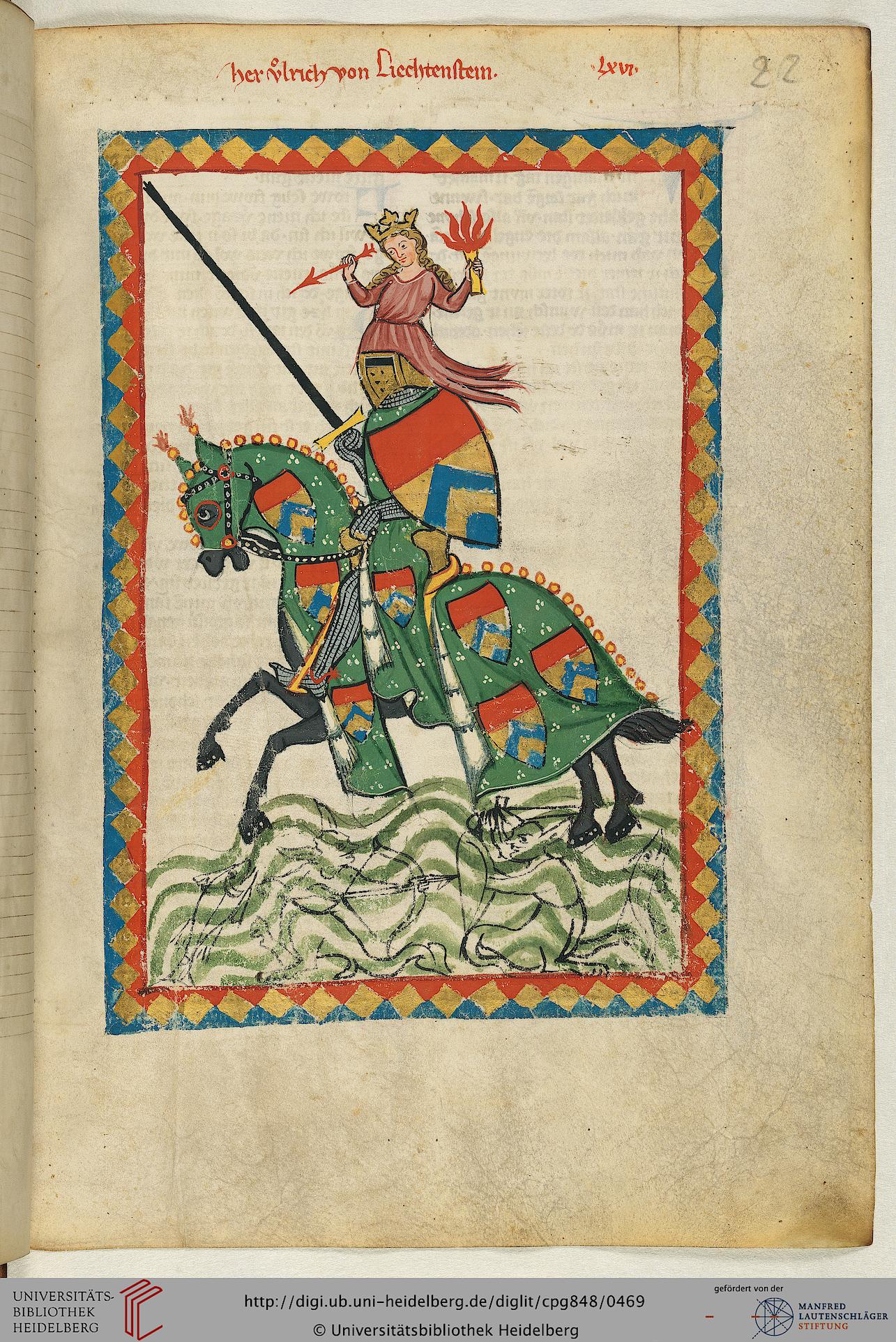 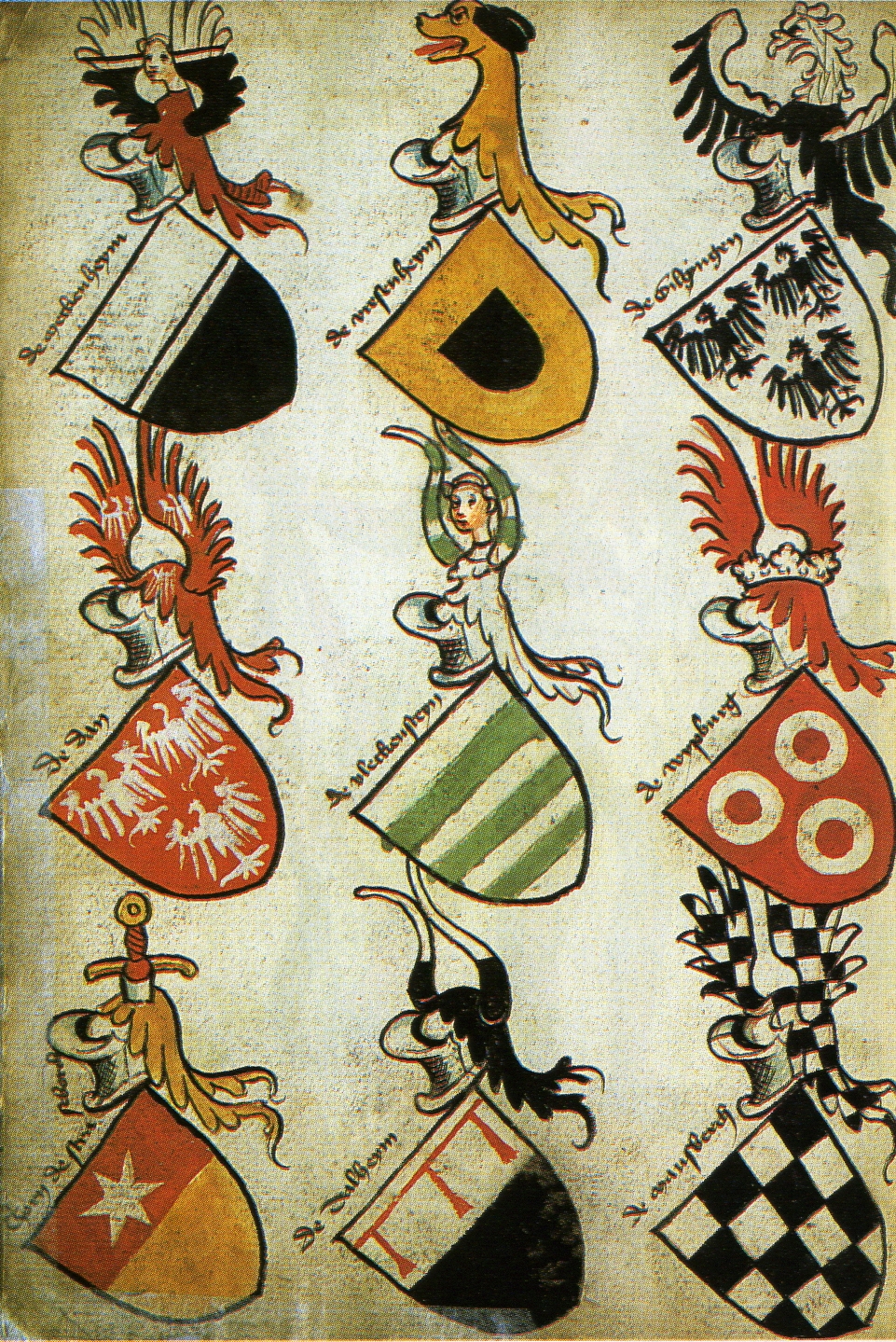 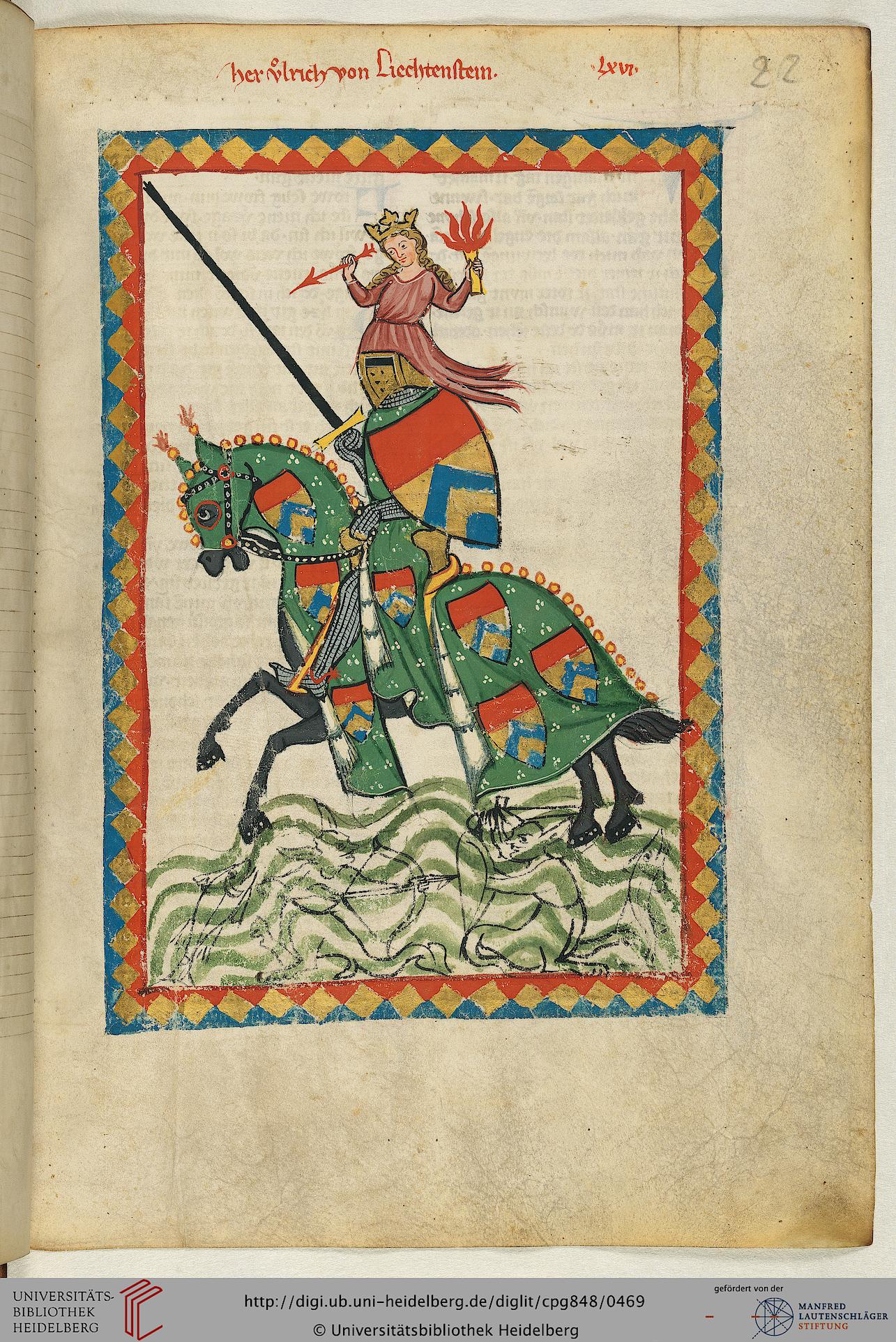 Štít (scutum, clipeus)
normanský (nejstarší) (1)

gotický (od 13. st.) (2)

soudečkový (3)

španělský (4)

kolčí
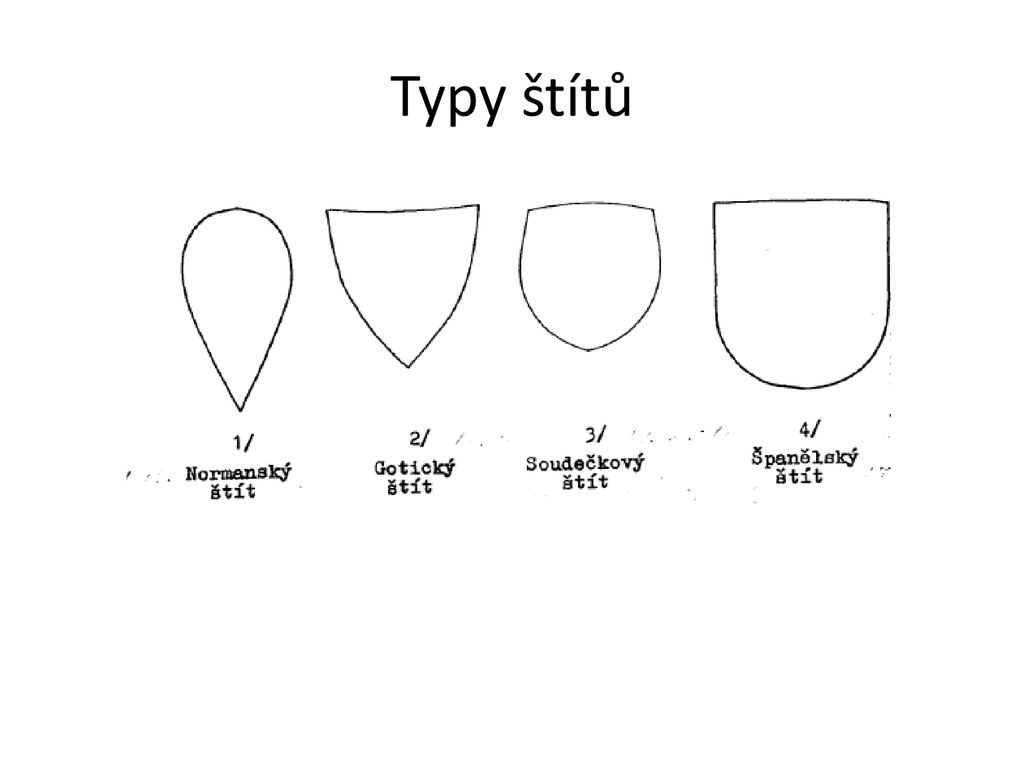 Přilba
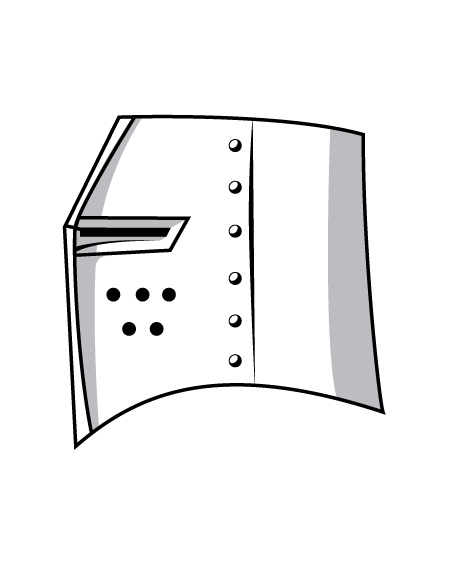 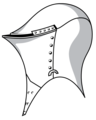 v heraldice se uplatňuje jako nosič klenotu a přikrývadel:

kbelíková (kbelcová)
kolčí
hrncová
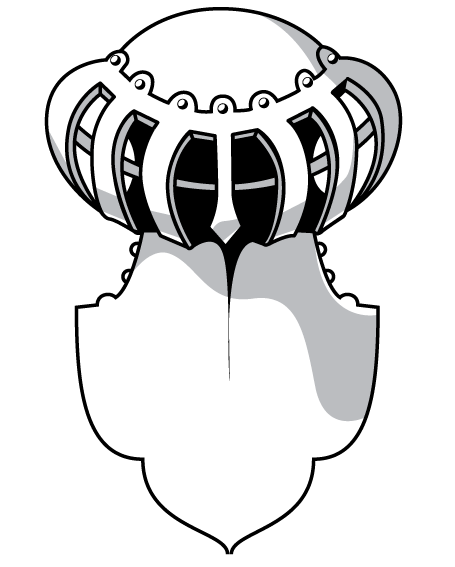 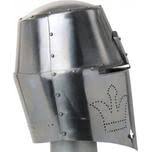 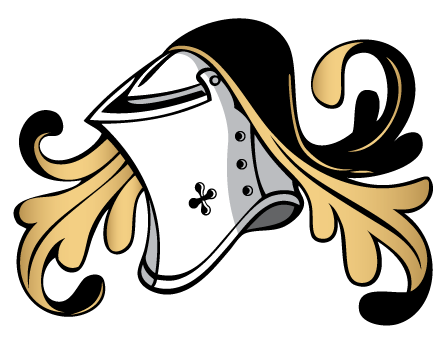 kolčí s přikrývadly
turnajová
Klenot
v heraldice plasticky vytvořena ozdoba přilby:

První typ opakuje znamení ze štítu. Stupeň opakování je různý (od úplného přes částečné až k pouhé shodě barev).

Druhý typ je volen nezávisle na znamení ve štítu.
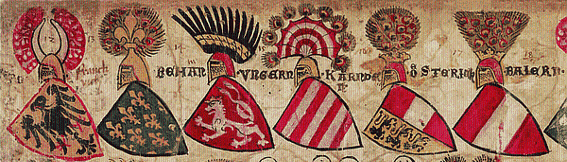 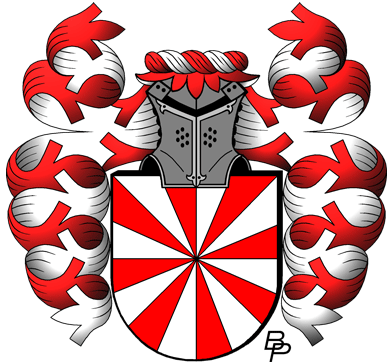 Přikrývadla
kus látky, který splývá po stranách přilby z klenotu: např. hermelín

též jako přikrývky, pokrývky, krydla, famfrnochy, fanfrnochy, fanfrňochy, fafrnochy, fafrňochy, staročesky fafrnochy.

něm. Helmdecke; franc. fanfreluche.
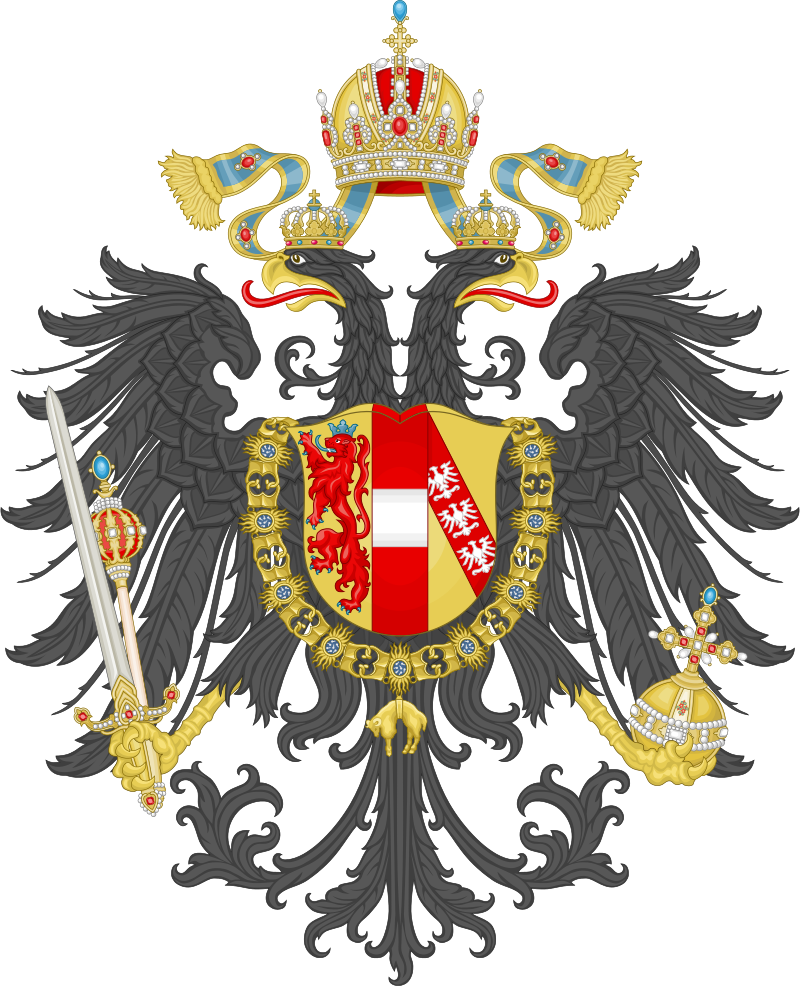 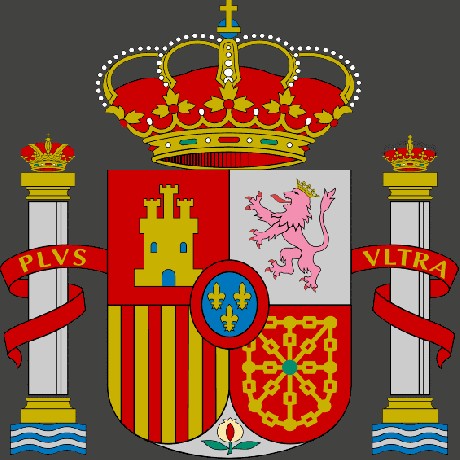 Štítonoši a strážci štítu
Štítonoši erb nesou.


Strážci štítu stojí po stranách.
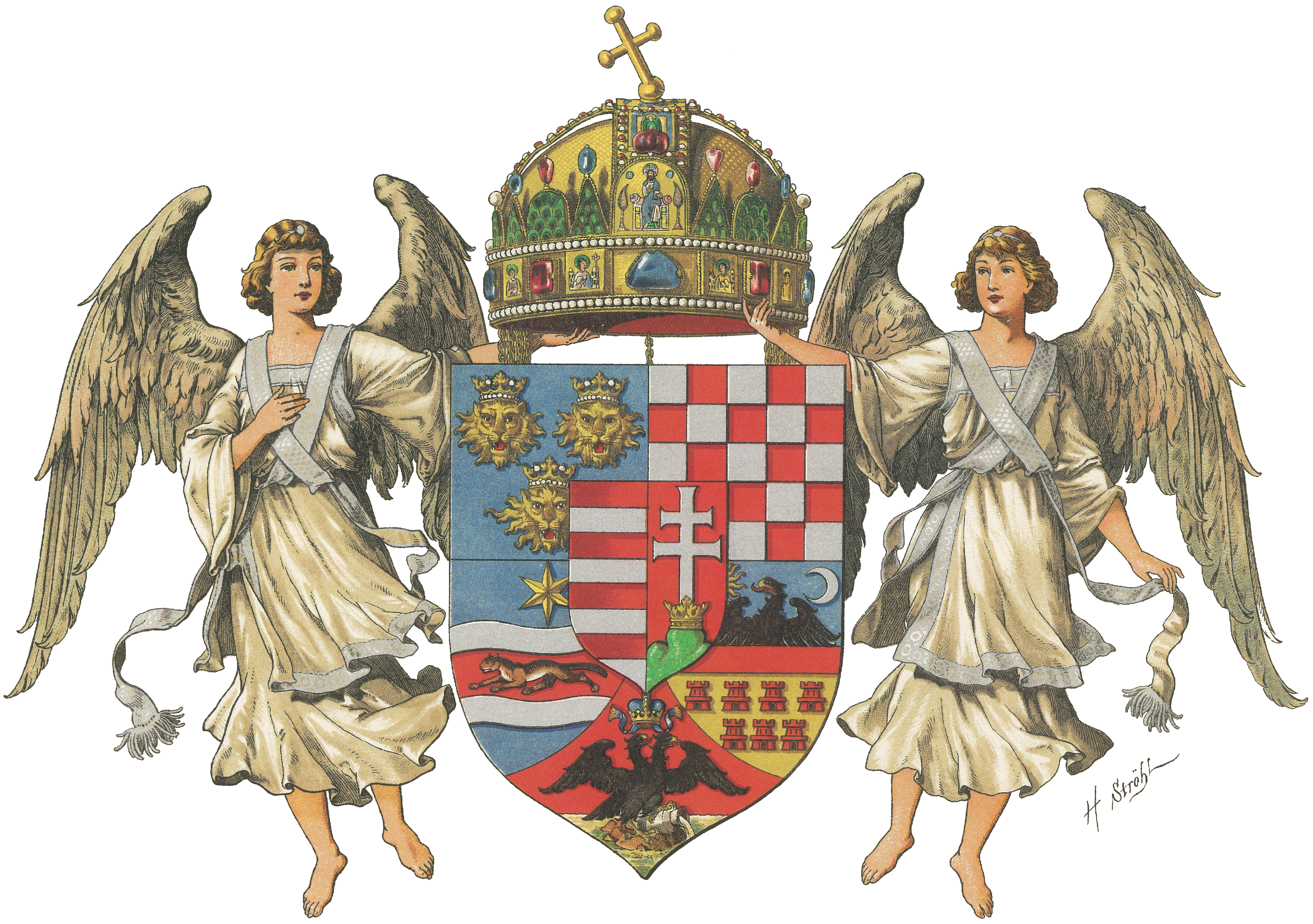 Heraldické tinktury
Barevnost (tinktura) je základní vlastnost erbu. Máme erby, které nemají jinou figuru než barvu, ale erb bez barvy je nemyslitelný.

a) Kovy (zlato, stříbro)
b) Barvy (červená, modrá, černá, zelená)
c) Kožešiny (hranostaj, kožešina: veverka, kuna nebo sobol)

Povolené a nepovolené kombinace barev, kovů a kožešin. Např. kombinace barvy a kovu.
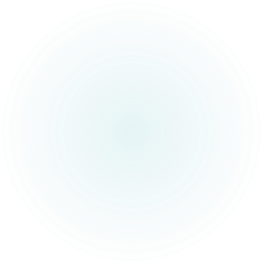 Heraldické tinktury
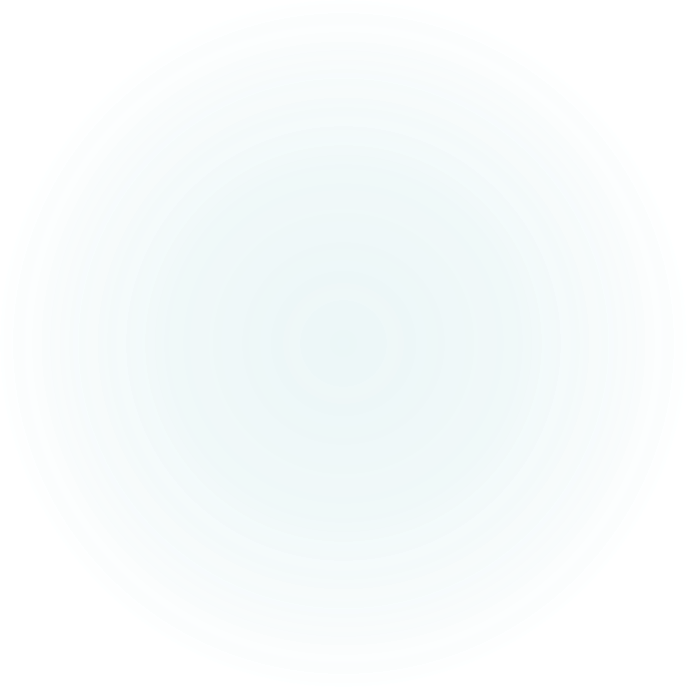 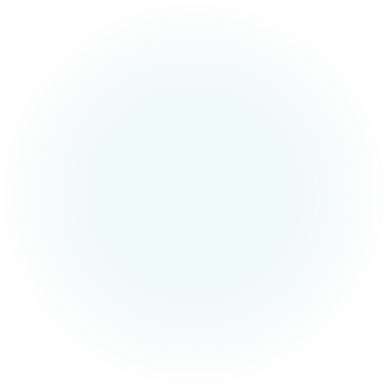 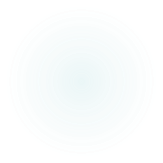 Erbovní figury
a)	heroldské figury (geometrické tvary):
Vznikají rozčleněním štítu čarami různých směrů, které jsou nejčastěji rovné, mohou však být i různě zakřivené. Heroldské figury jsou tedy vlastně různé geometrické tvary ve štítu. Jejich důležitou vlastností je, že se dotýkají v drtivé většině okrajů štítu (jsou výjimky).

b)	obecné figury:
Jsou to znamení, která jsou vzata z okolního světa (člověk, zvířata, rostliny, věci atd.), anebo jsou známa jen z lidské fantazie (božstva, nadpřirozené osoby, obludy a potvory (pokud heraldika živá, budou vznikat i nové obecné figury).

Někdy krajní případy: kam patří např. kříž?
Základní heroldské figury
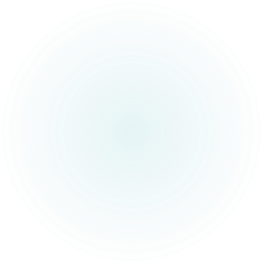 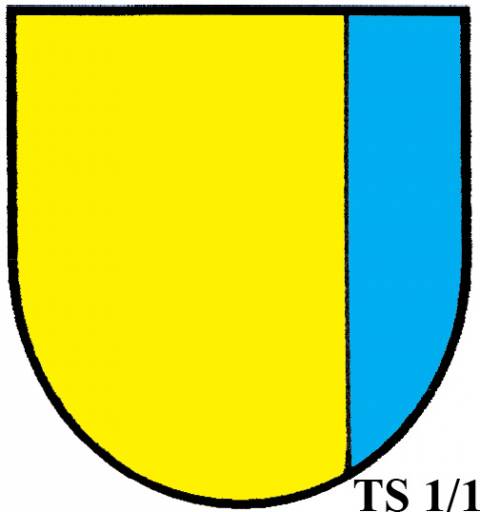 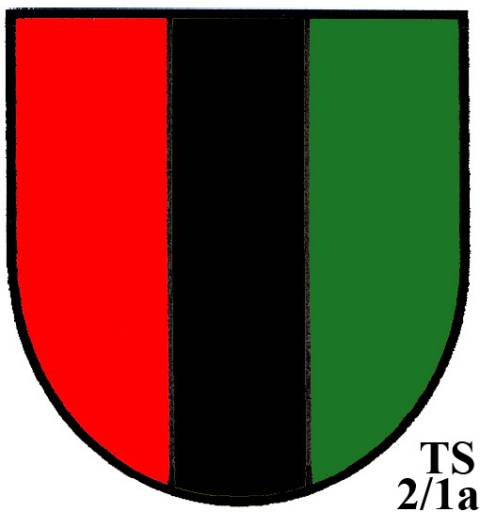 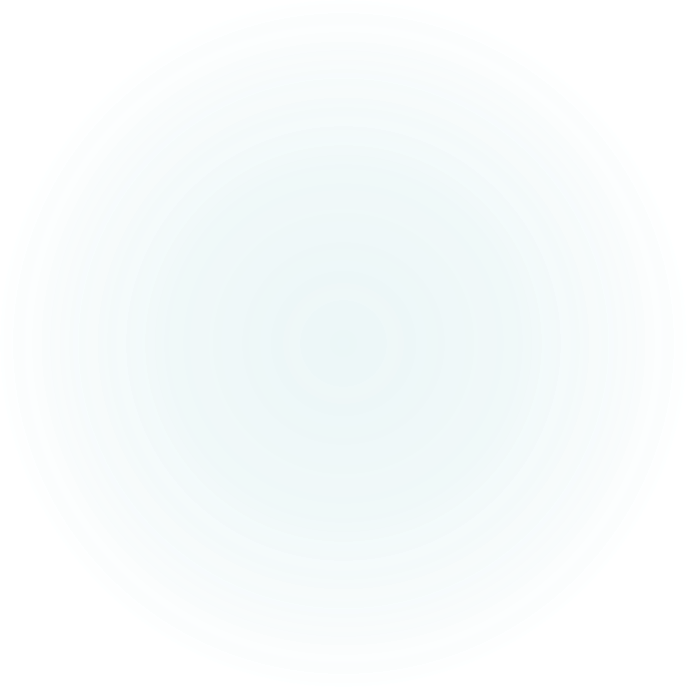 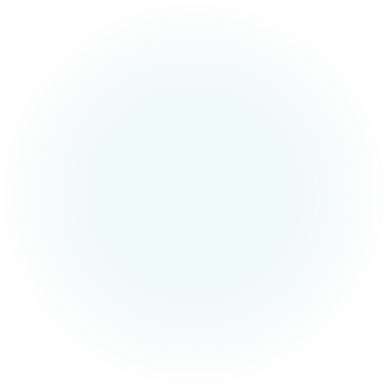 Polcený štít
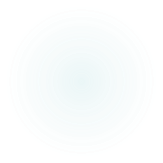 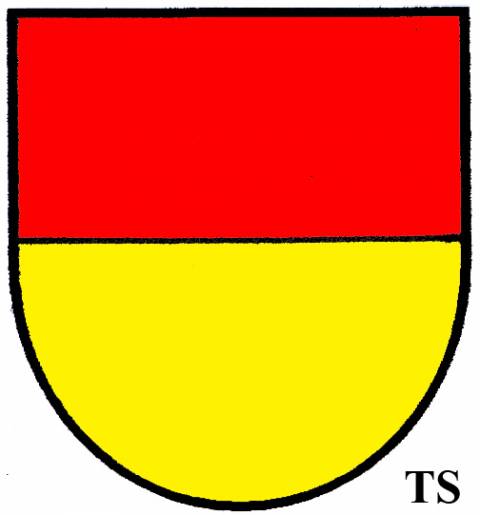 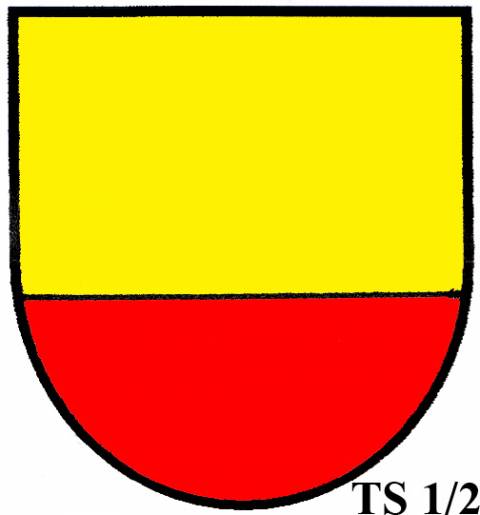 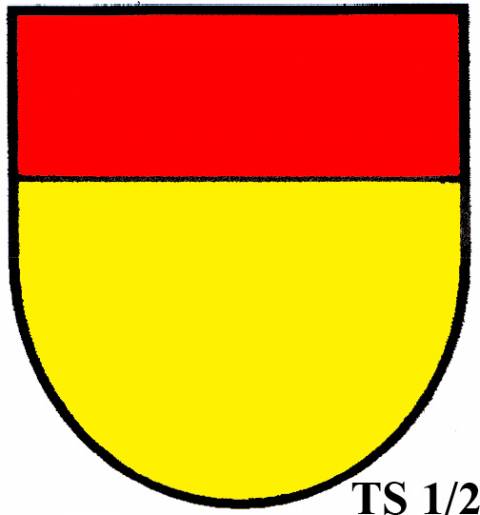 Dělený štít
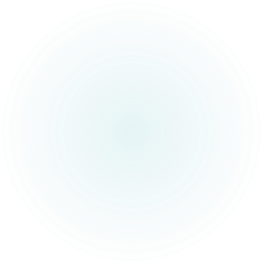 Kosmo dělený štít
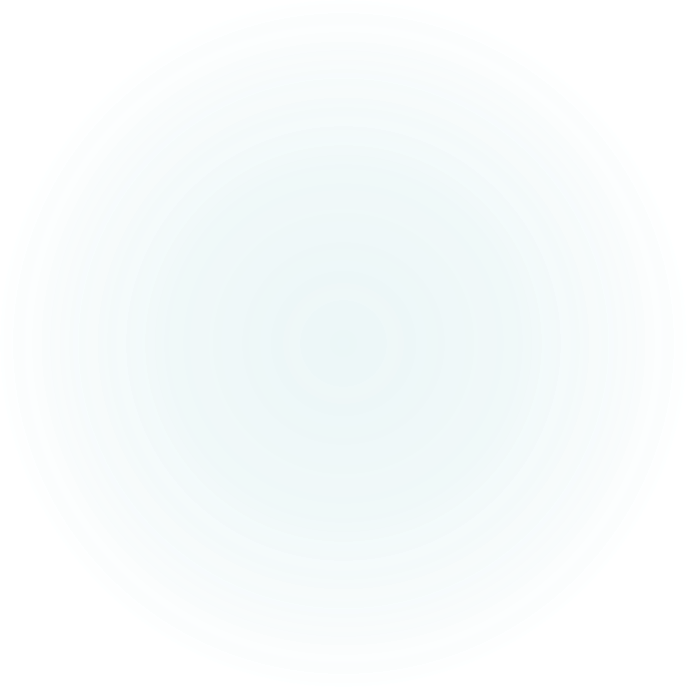 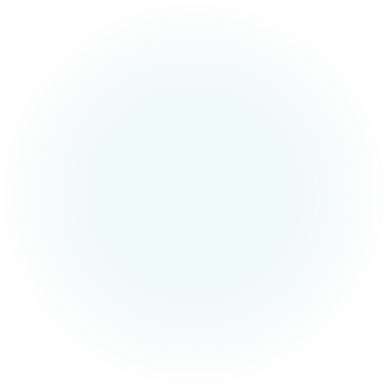 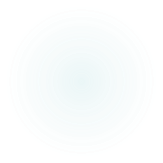 Šikmo dělený štít
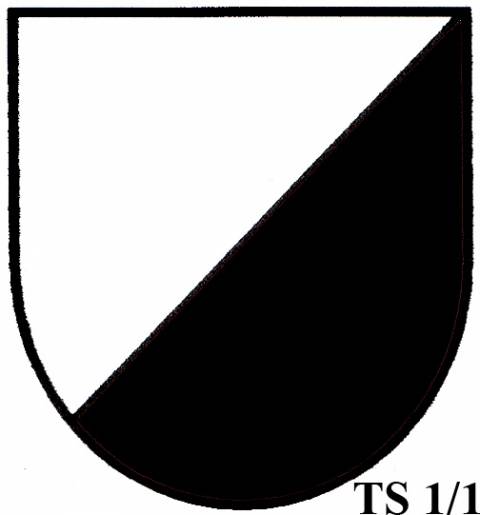 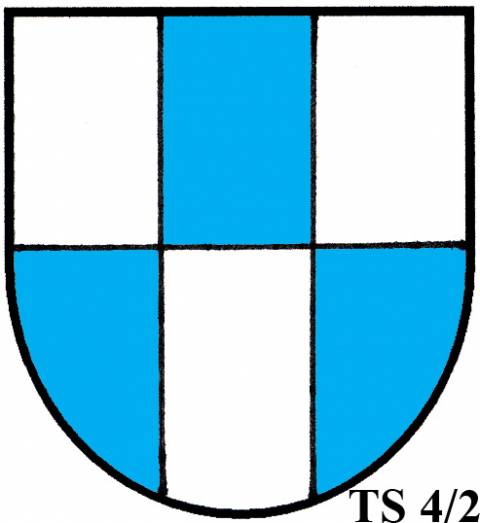 ?
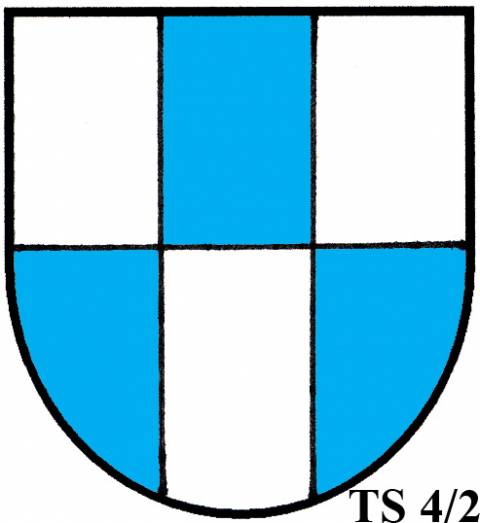 Dělený a dvakrát polcený
?
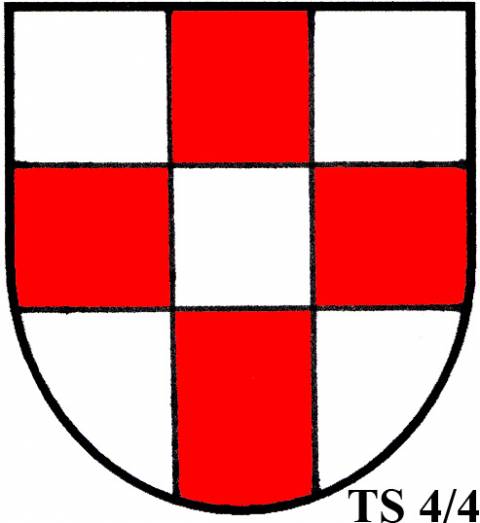 Dvakrát dělený a dvakrát polcený
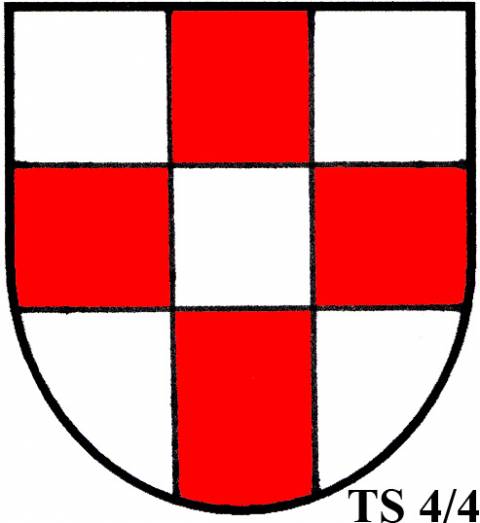 Kombinace heroldských figur
Krokev
Kříž
Hrot
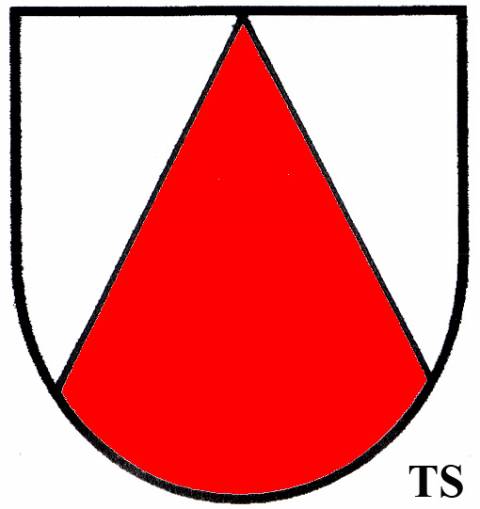 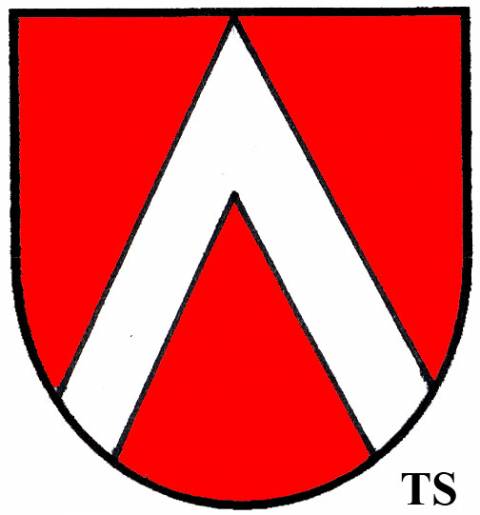 Základní obecné figury
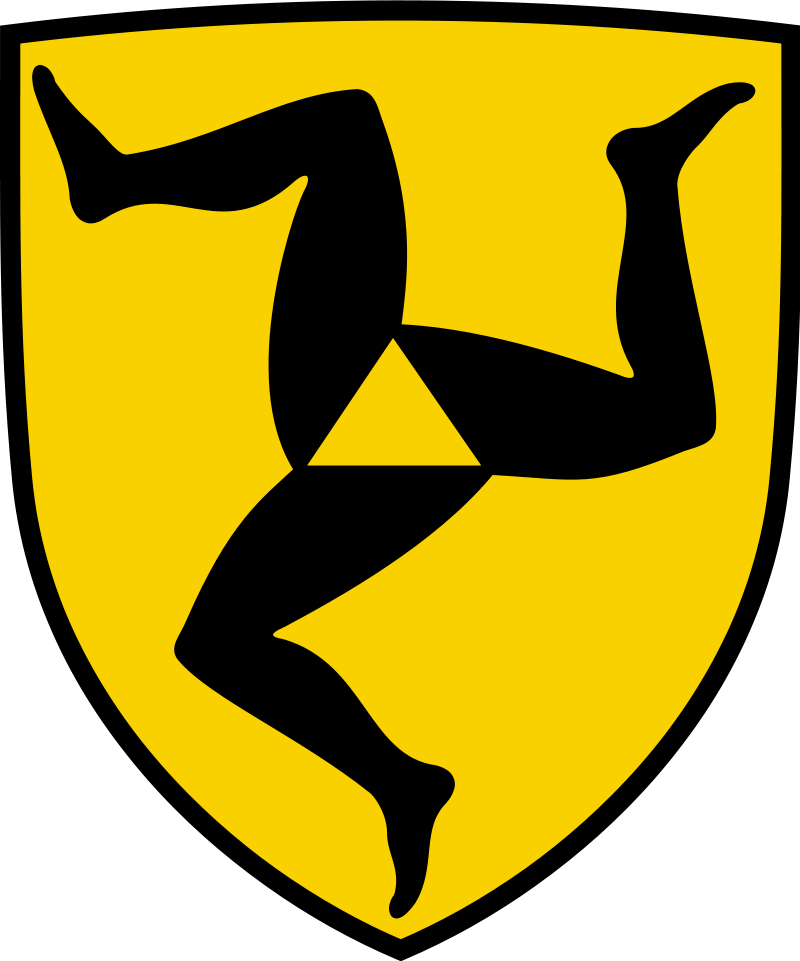 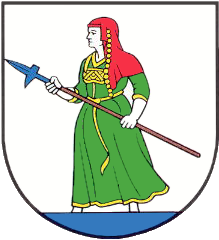 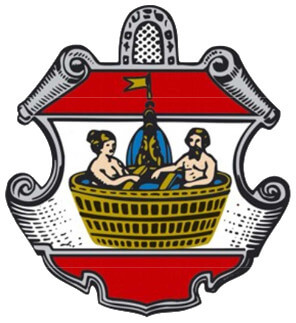 Přirozené životné figury
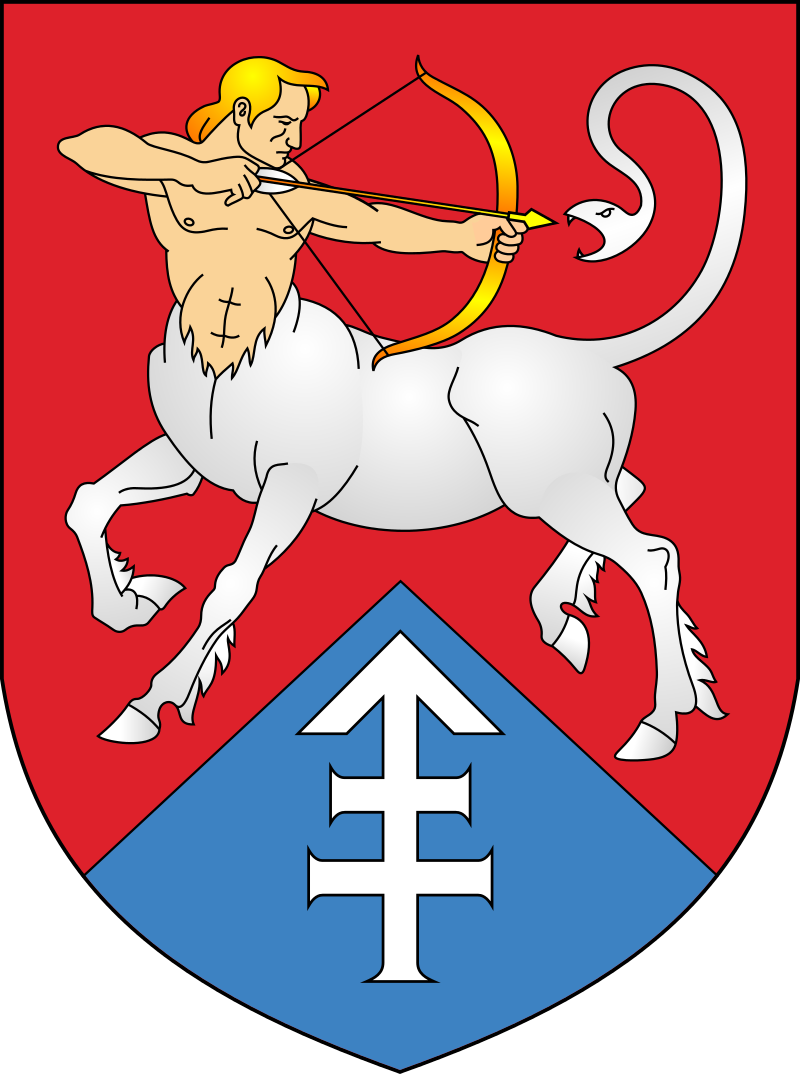 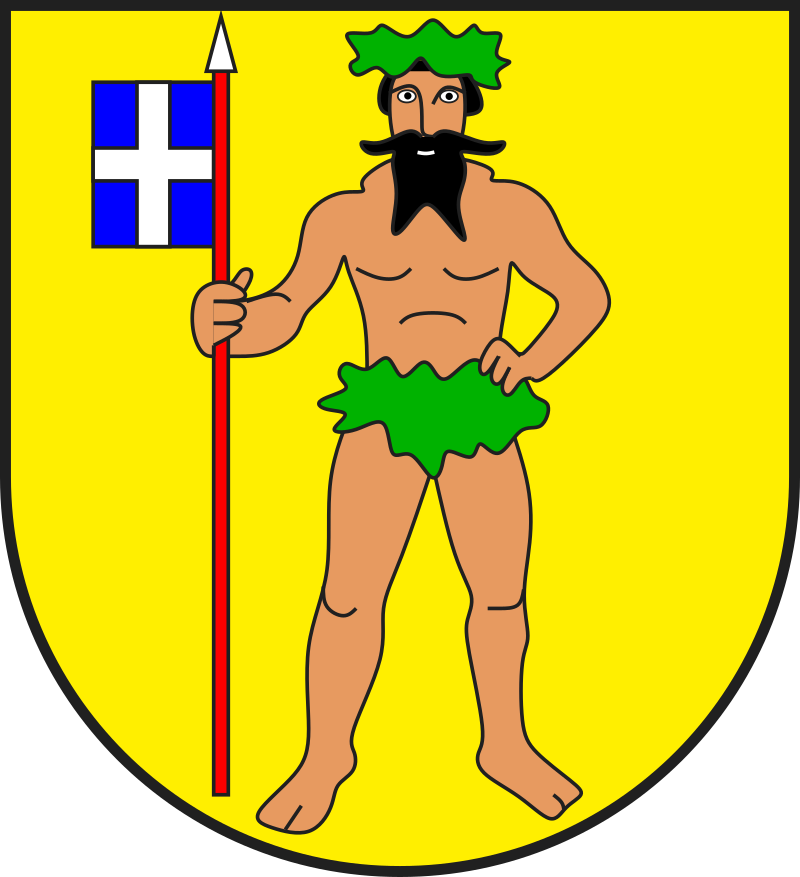 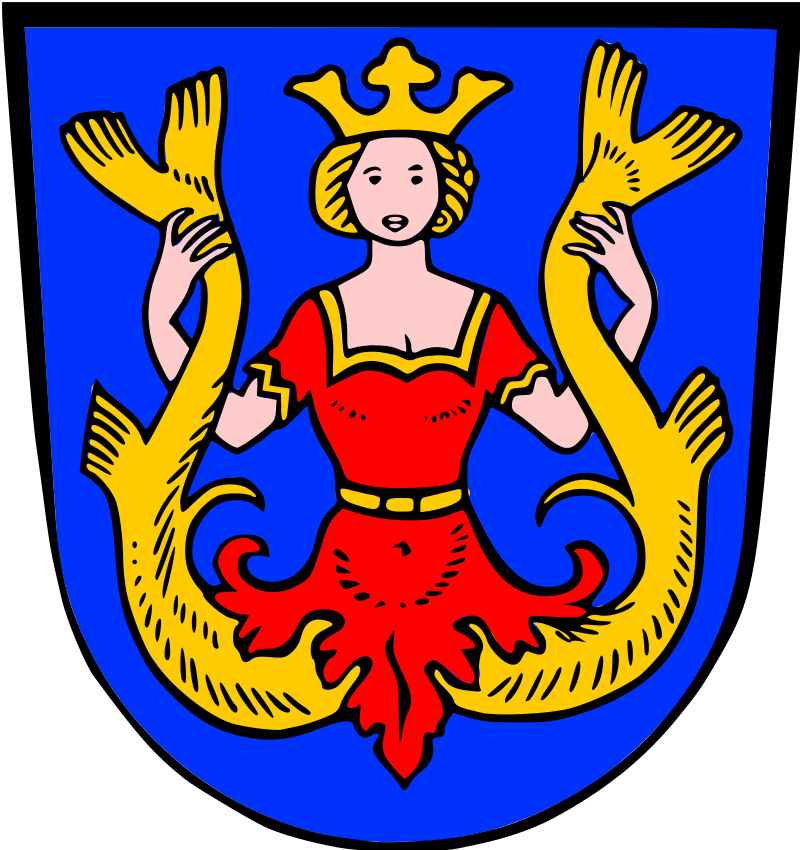 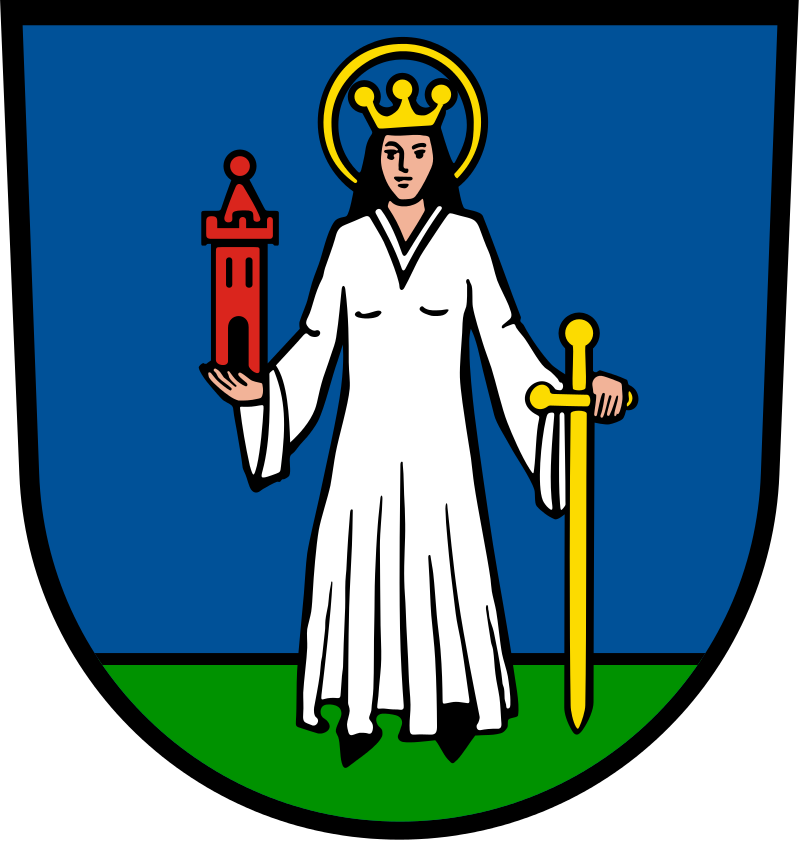 Přirozené neživotné figury
Zvířata a rostliny
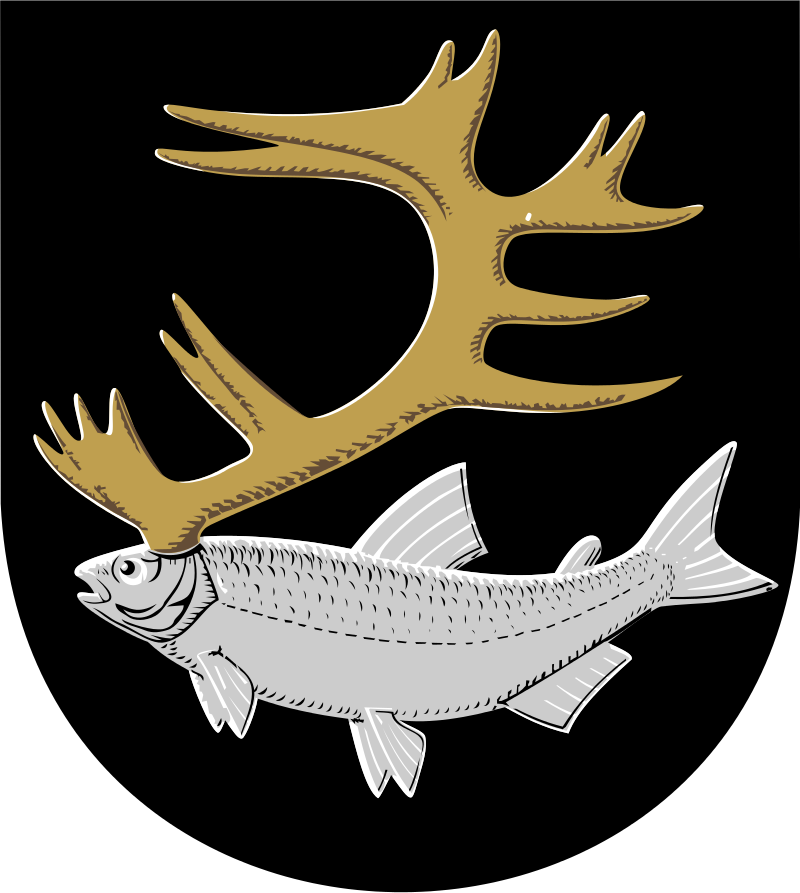 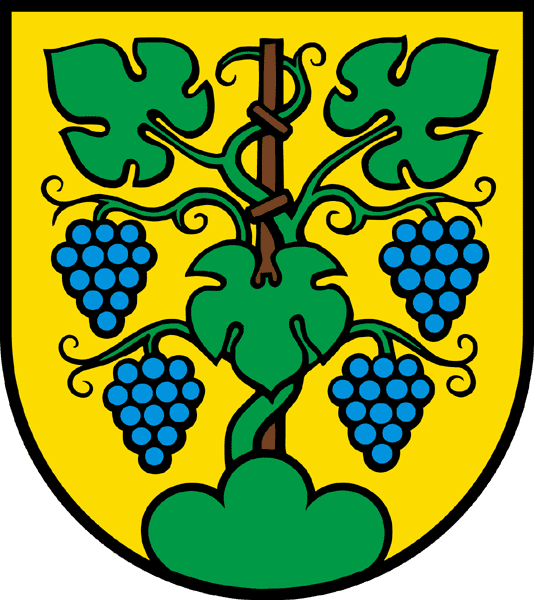 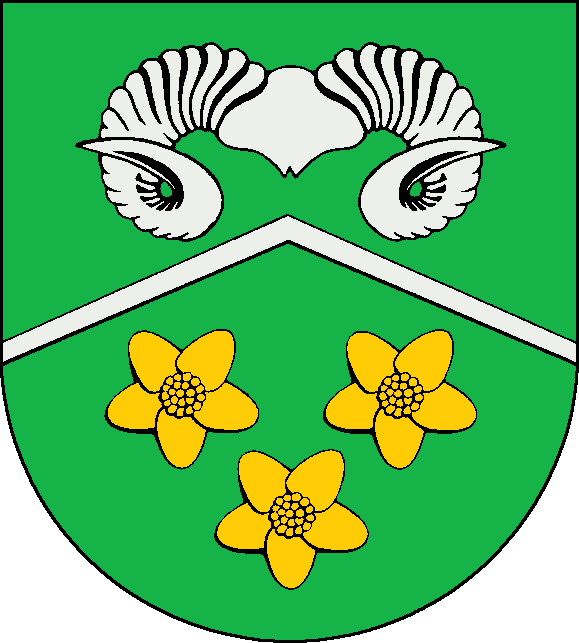 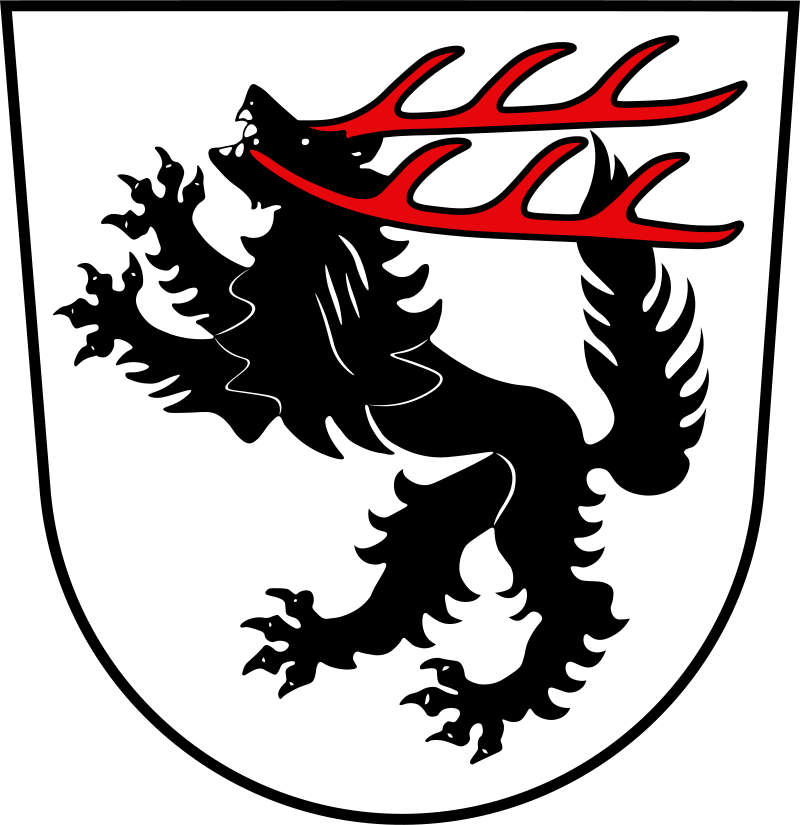 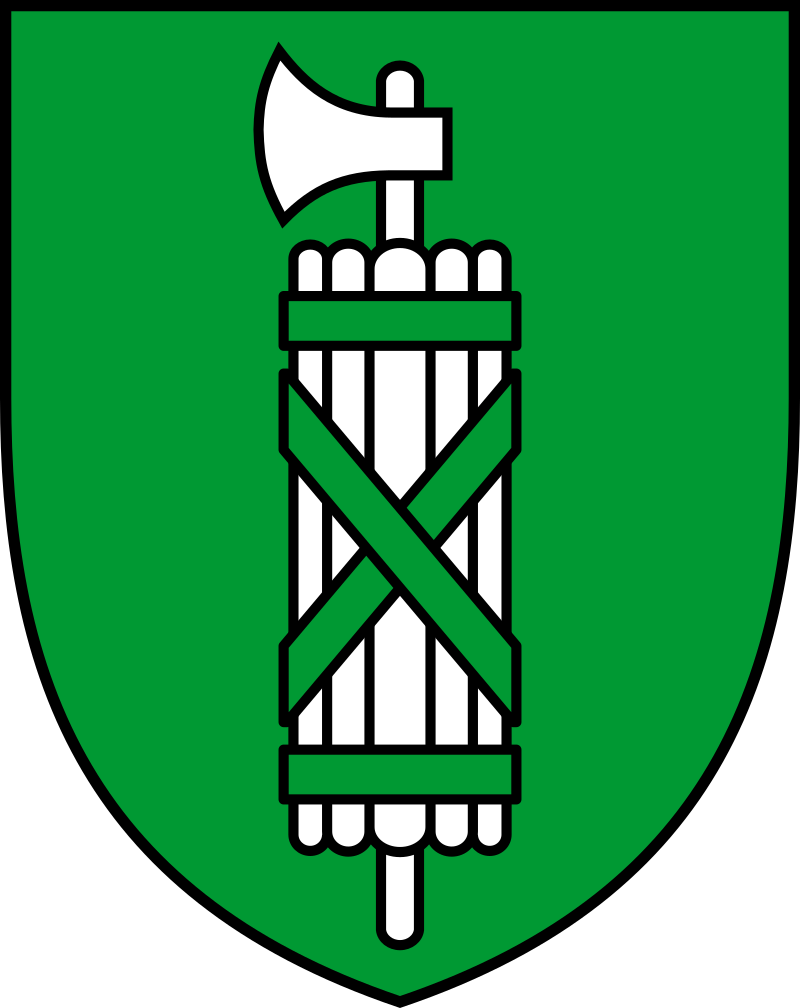 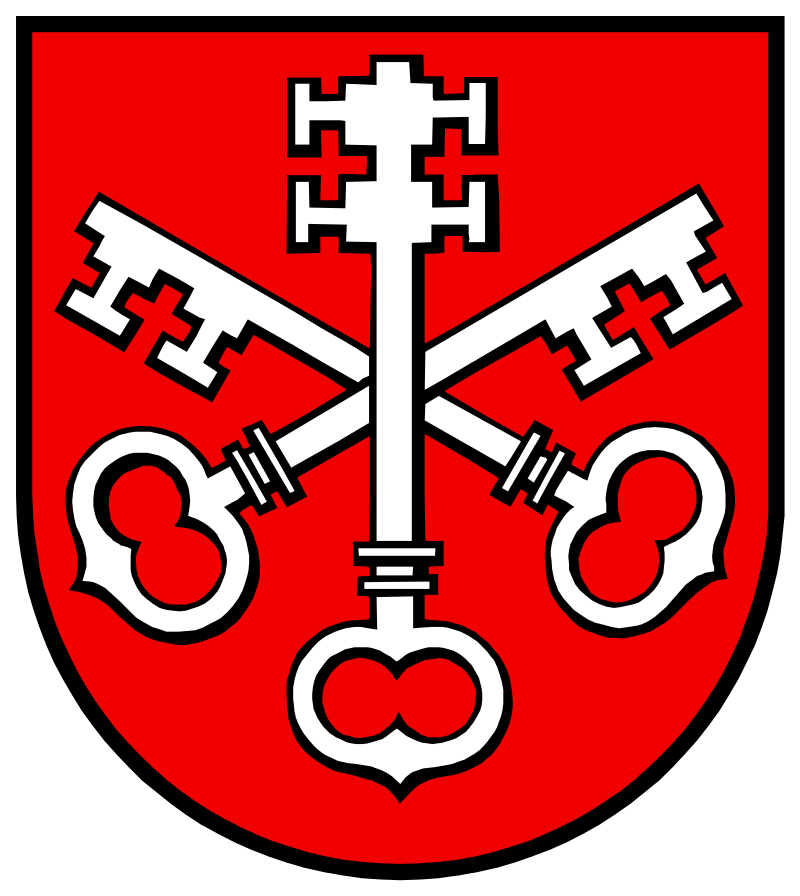 Umělé figury
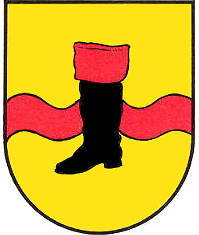 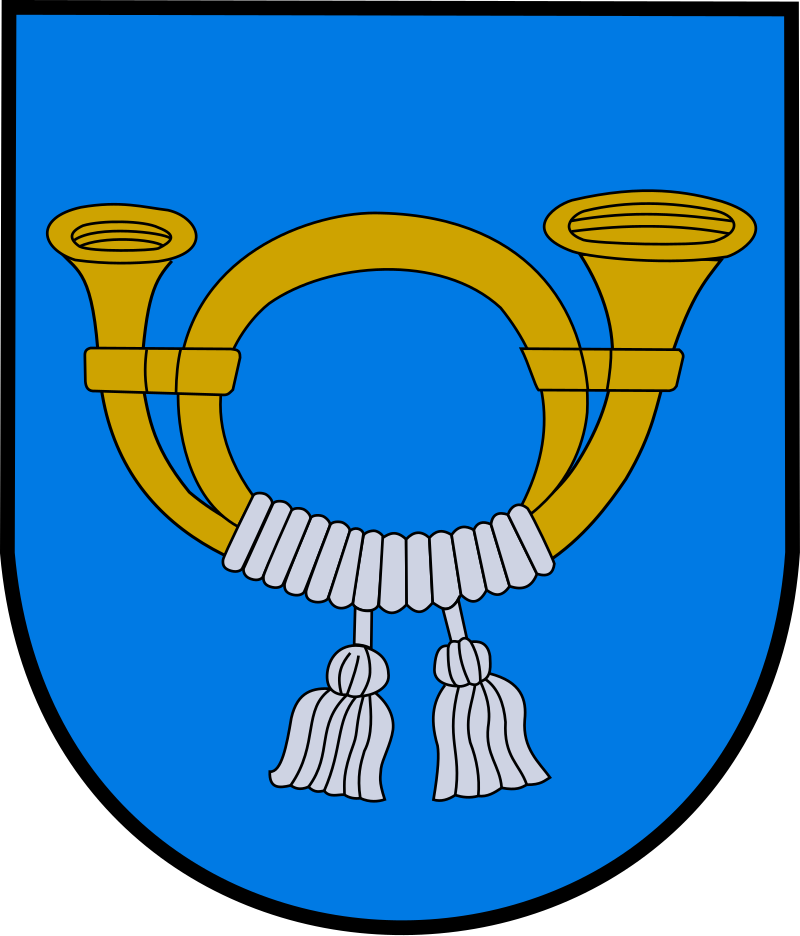 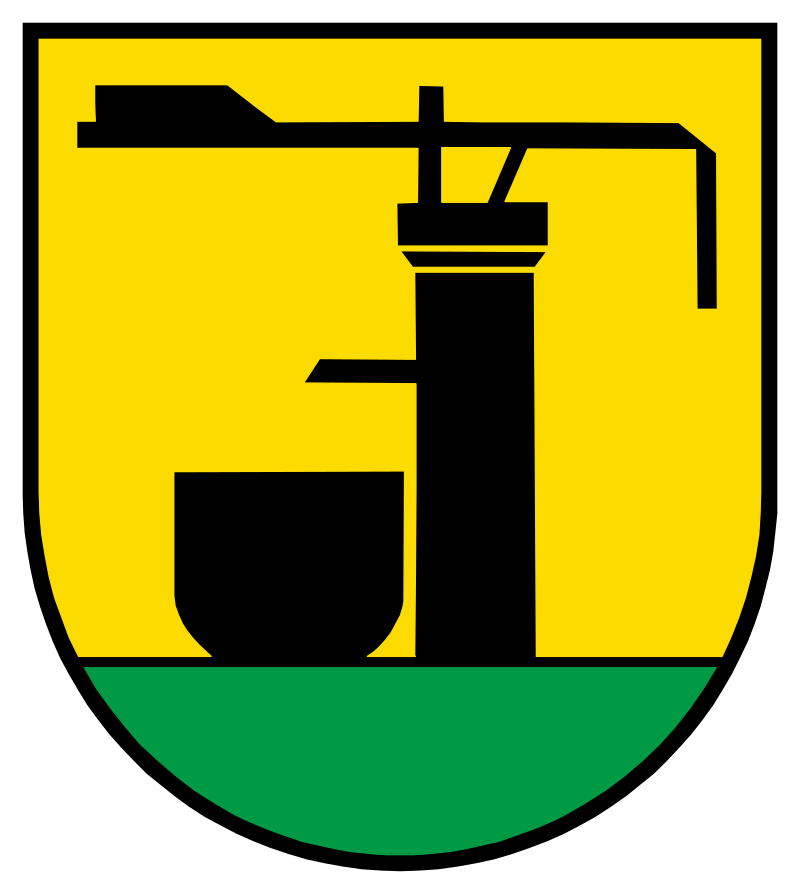 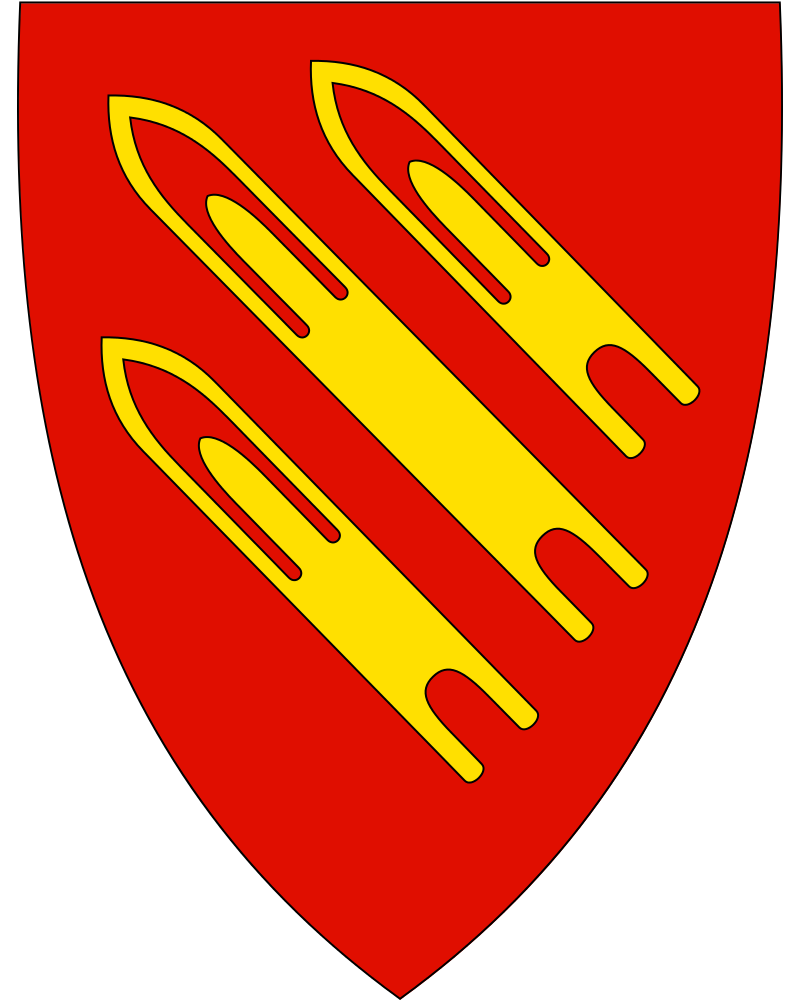 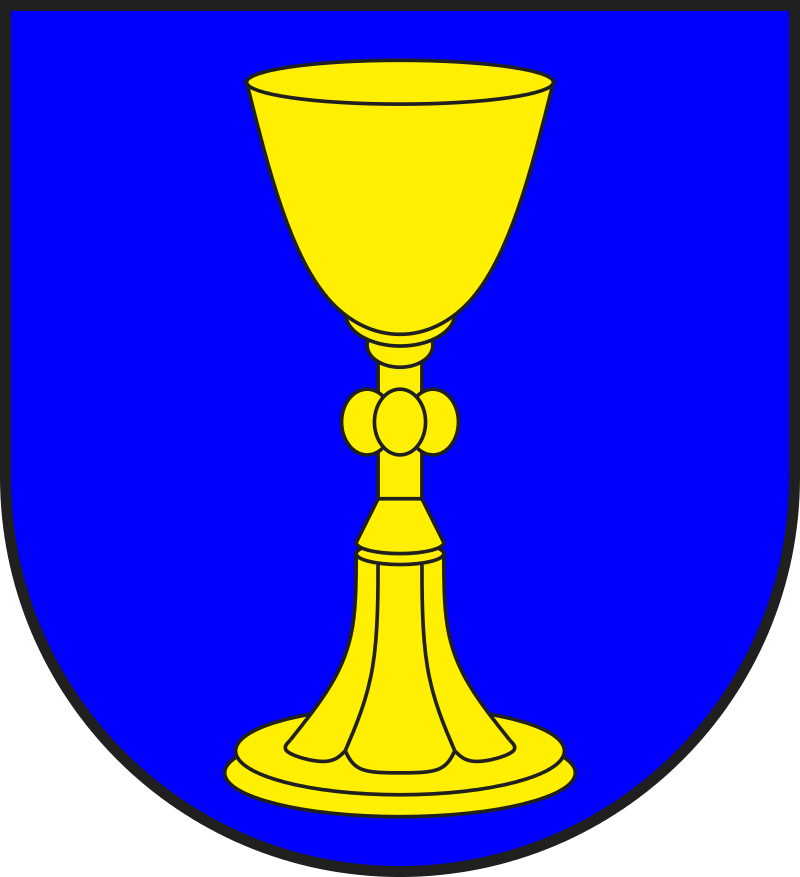 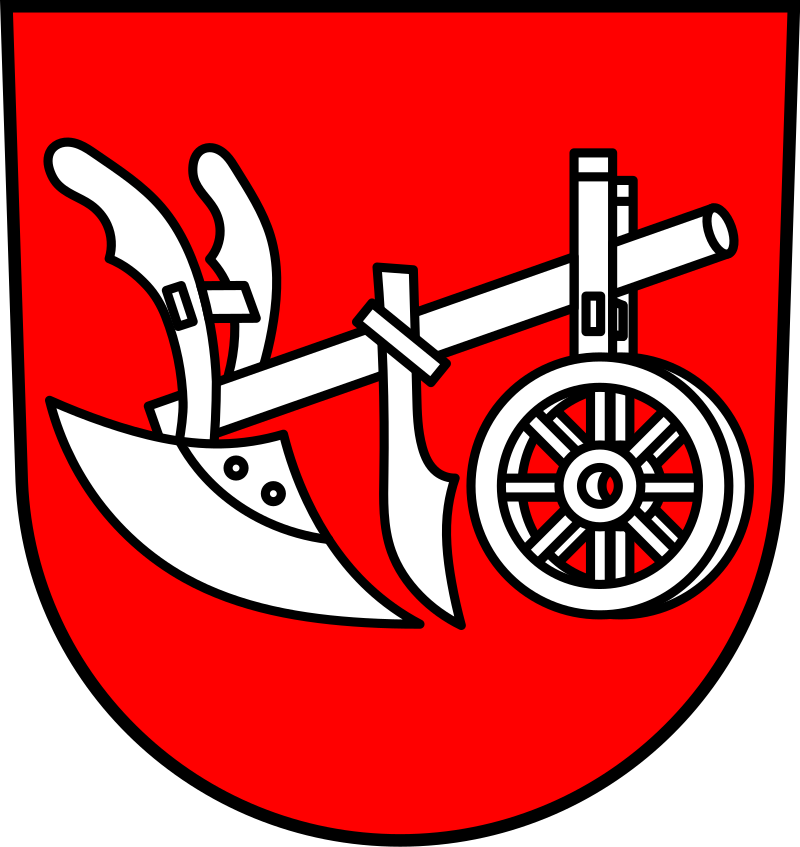 Umělé figury
Prameny heraldiky
Erby pro svou dekorativnost mohly zdobit širokou škálu předmětů, určených pro běžné užívání, ale také luxusních a reprezentačních.

Dva druhy pramenů:
heraldické prameny hmotné povahy.
heraldické prameny písemné povahy.
Hmotné prameny
Výzbroj
štít


přilba s klenotem


ozdobná pokrývka koní (čabraka)
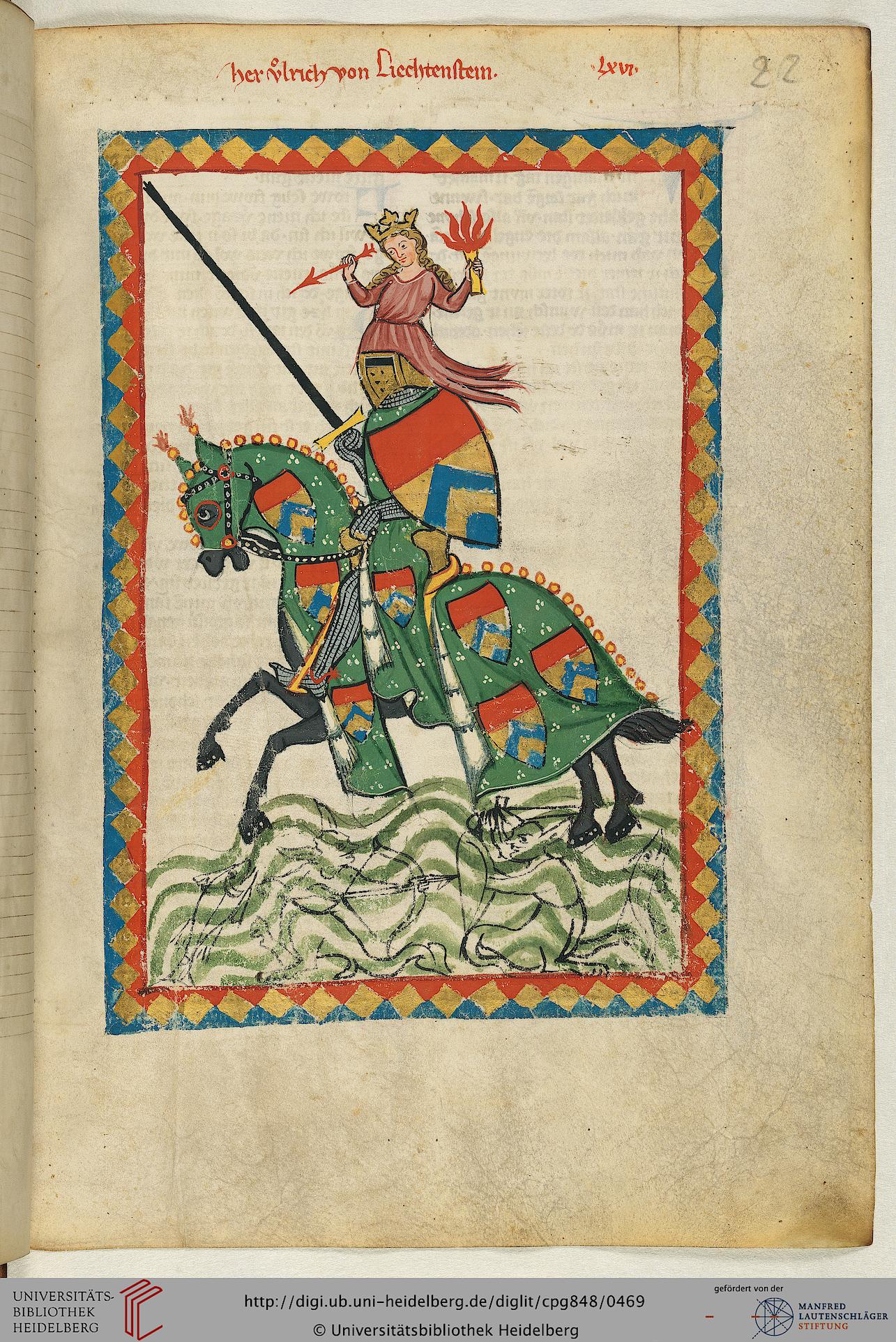 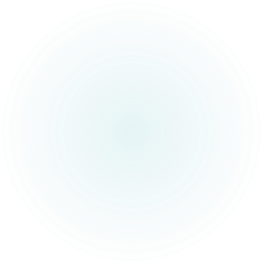 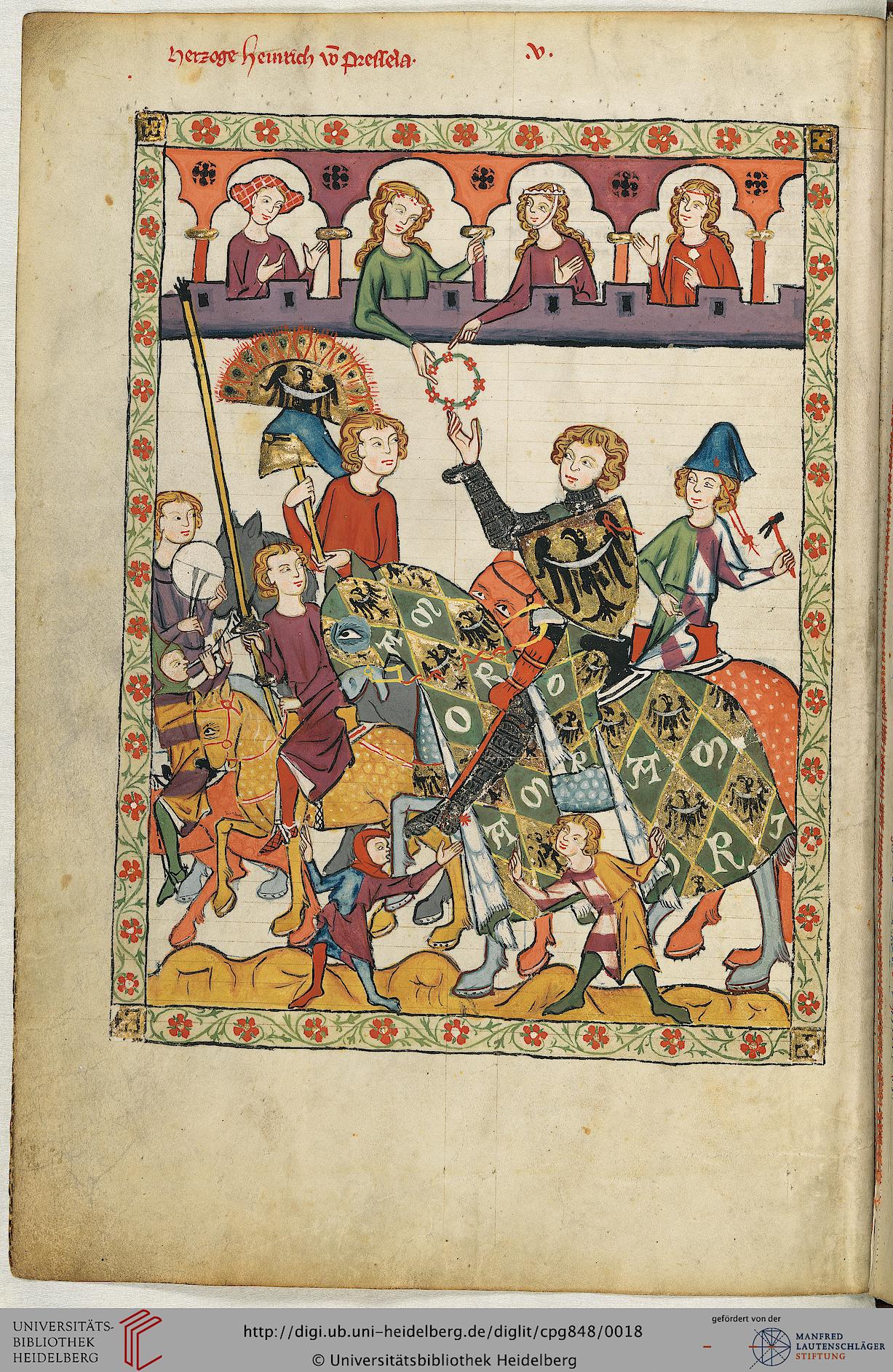 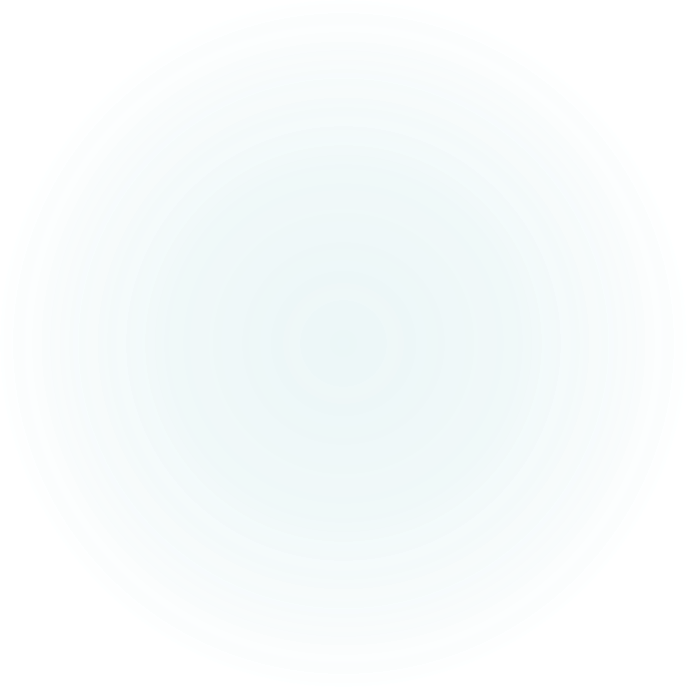 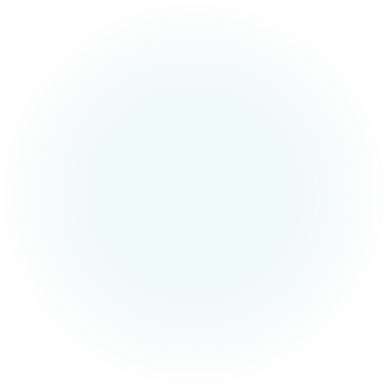 Codex Manesse (Zürich, ca. 1300 - ca. 1340)
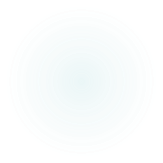 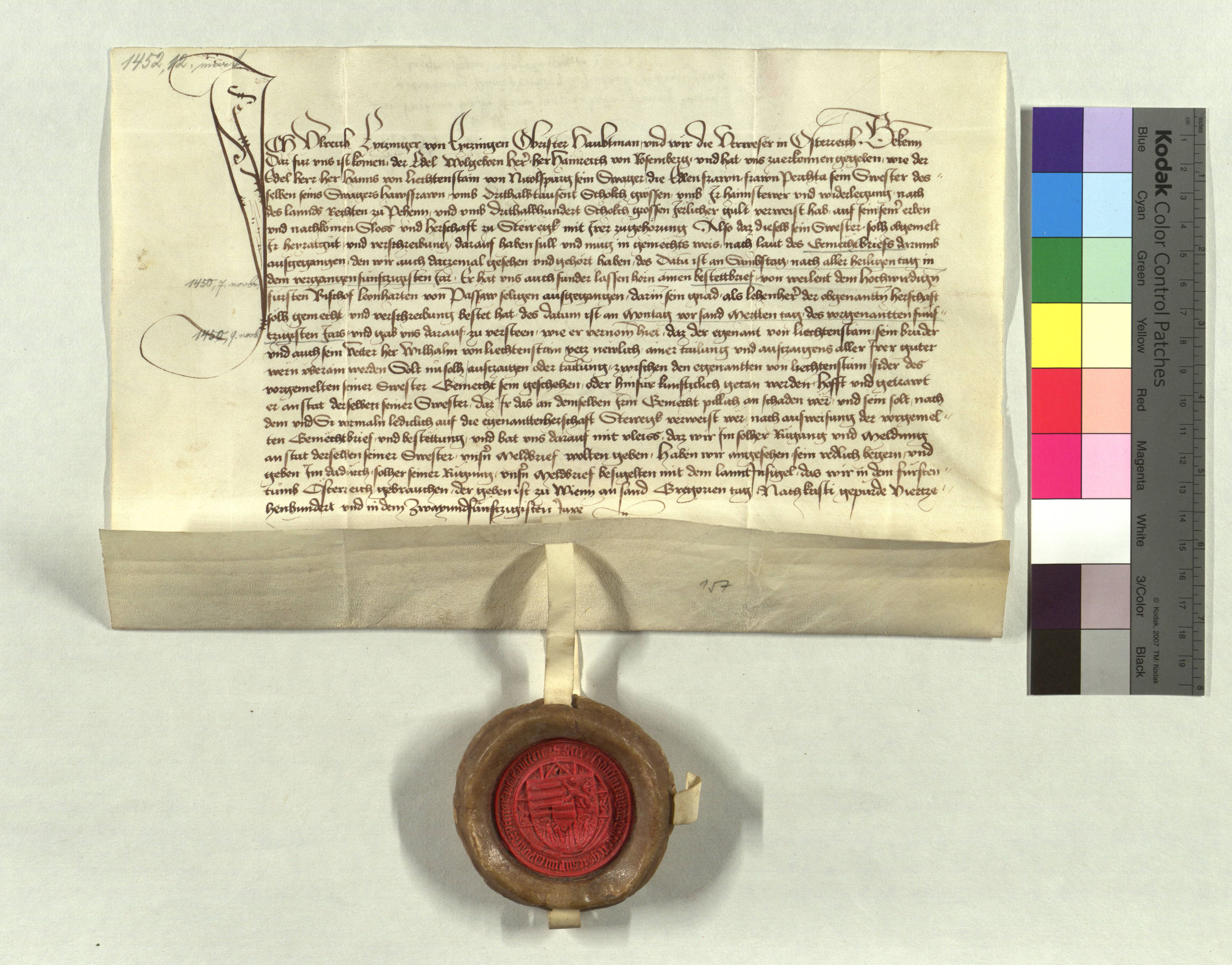 Pečeti
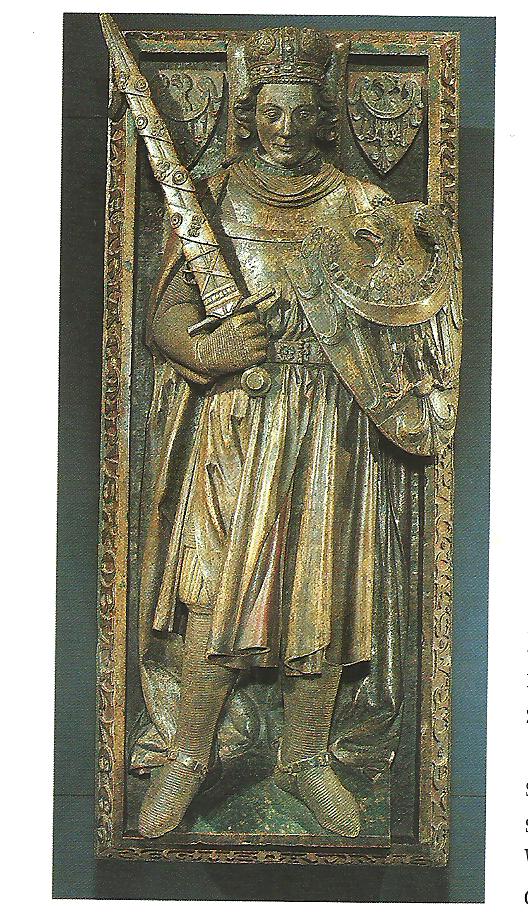 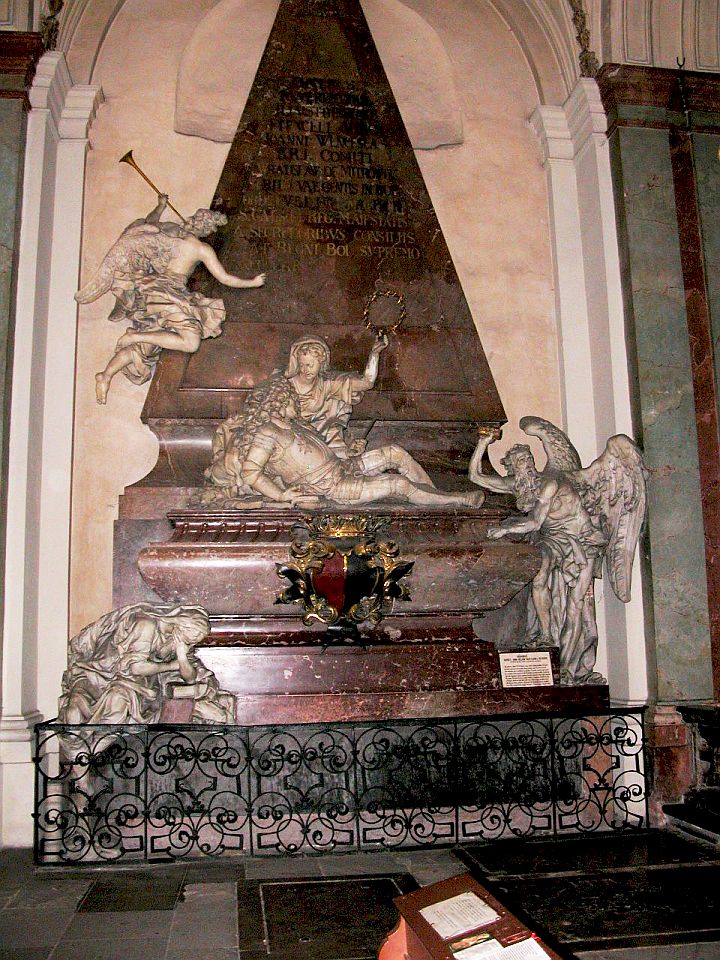 Náhrobky
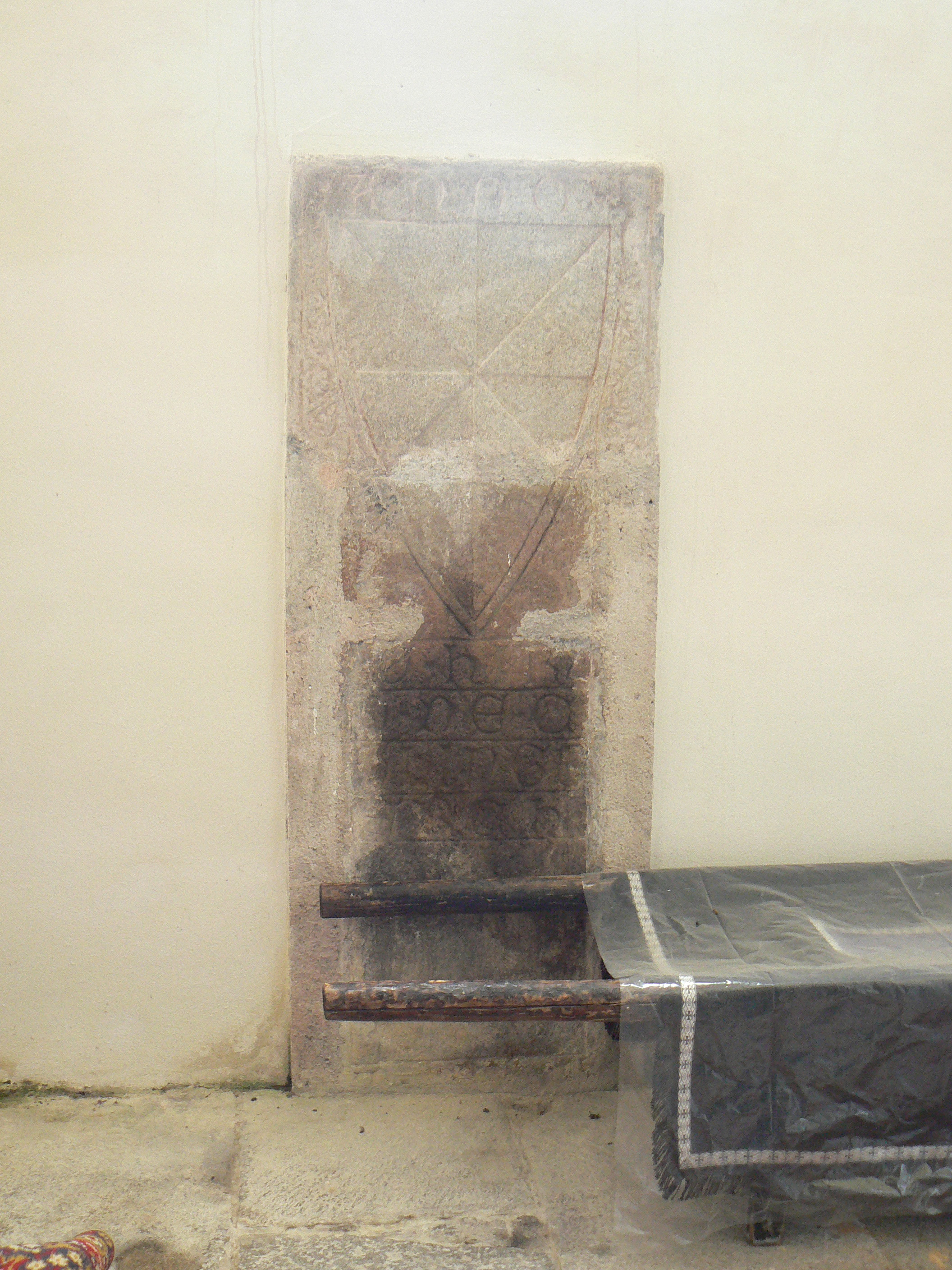 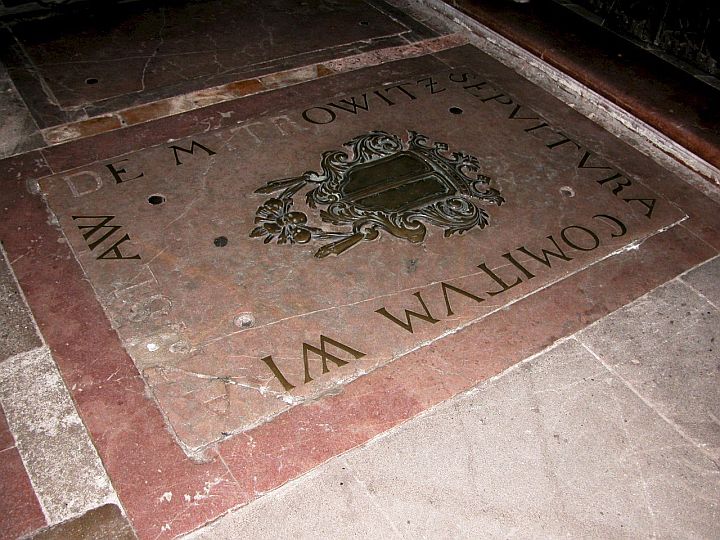 Erby na architektuře
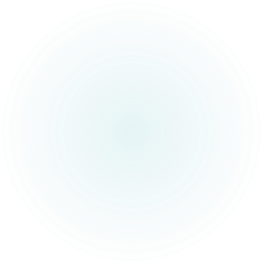 Výzdoba staroměstské mostecké věže
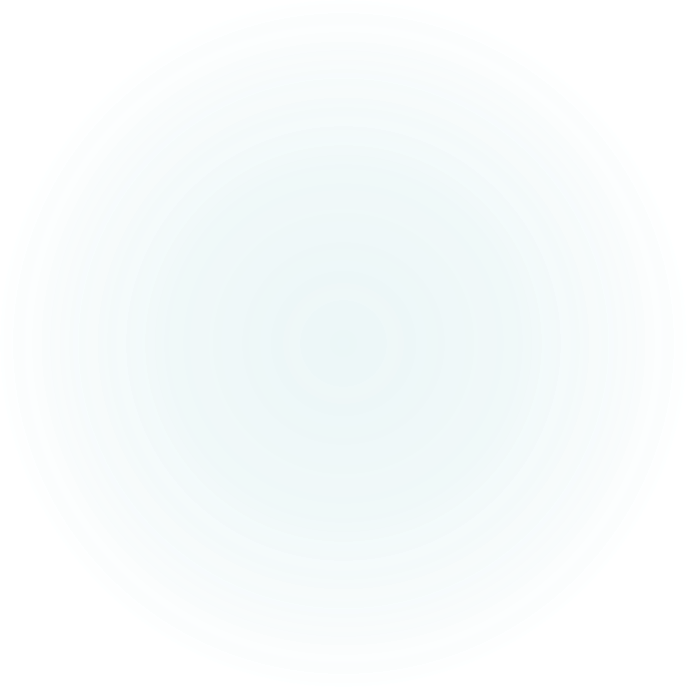 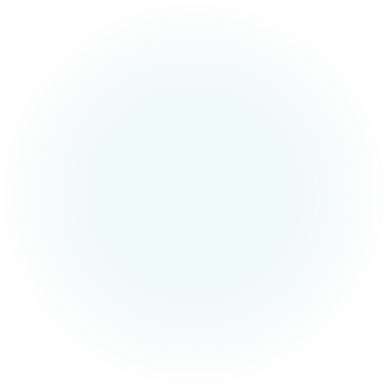 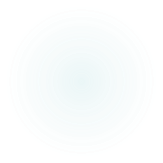 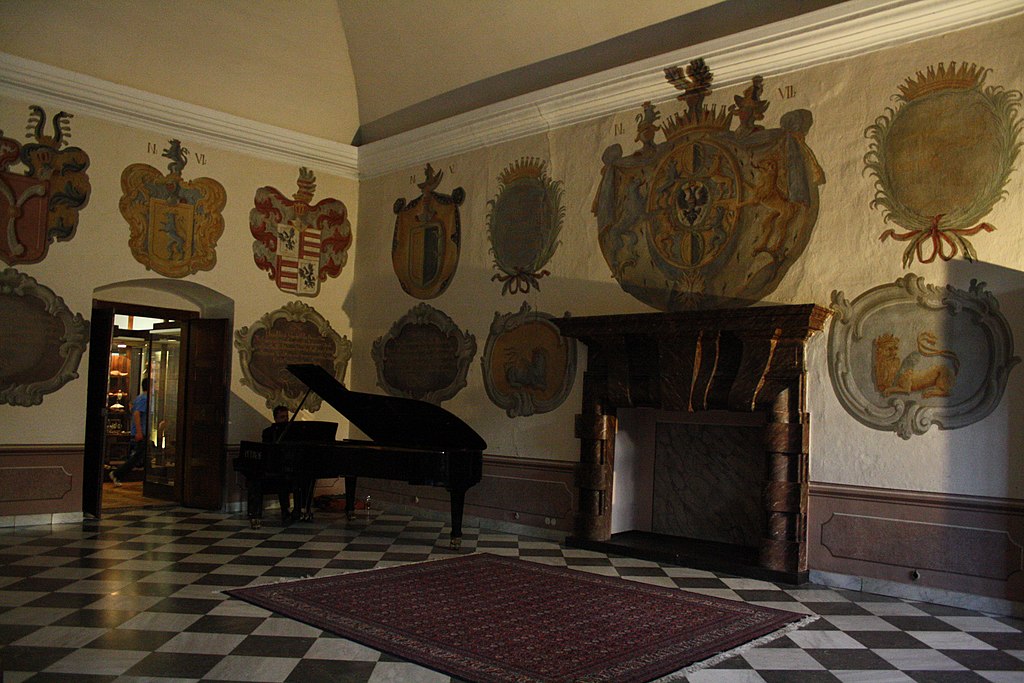 Znakové galerie
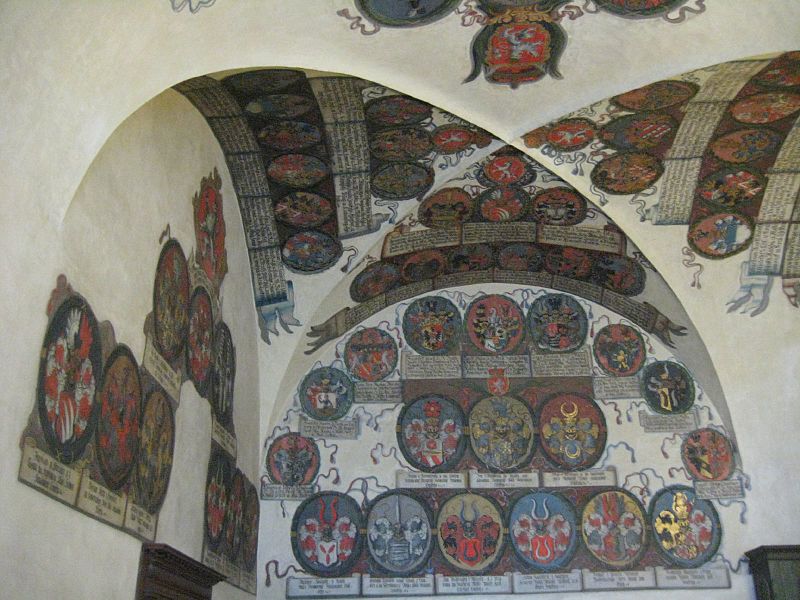 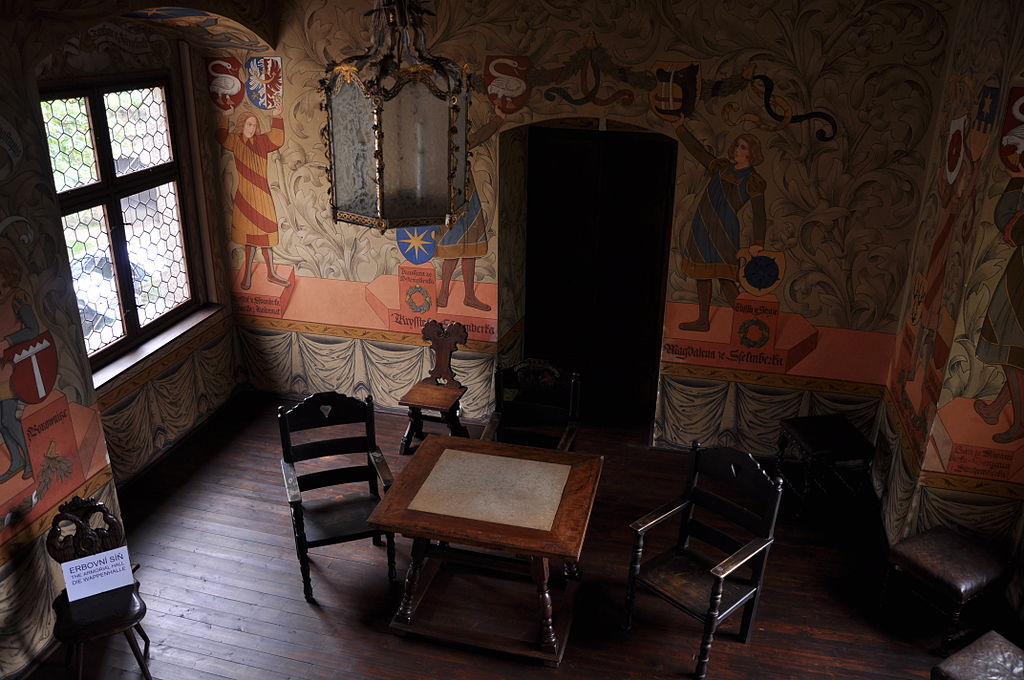 Erbovní knihy (kodexy) nebo pergamenové svitky (role) různého textového obsahu, které obsahují větší soubory erbů:
Role – pořizovali si heroldi jako praktické pomůcky pro vykonávání svého úřadu.
Erbovníky:
a) erby jen v popisu.
b) erby jen ve vyobrazení.
c) erby v popisu i vyobrazení.
Erbovní listiny – právní potvrzení erbu. Slavnostní privilegia a v jejich rámci podskupina iluminovaných listin.
Památníky (Stammbuch) – knihy, do nichž si šlechtičtí studenti, studující obvykle na několika místech, nechali podpisovat své přátelé, studenty a učitele. Největší rozkvět do přelomu 16. a 17. století. V době třicetileté války postupně mizí.
Ostatní písemné prameny:
heraldická výzdoba desk zemských.
rukopisy Václava IV.
české kancionály 16. století (erby měst, literárních bratrstev, cechů apod.).
rukopis Boskovické bible (nerozluštěné erby).
vlastnické značky na a v knihách (exlibris, supralibros).
Písemné prameny
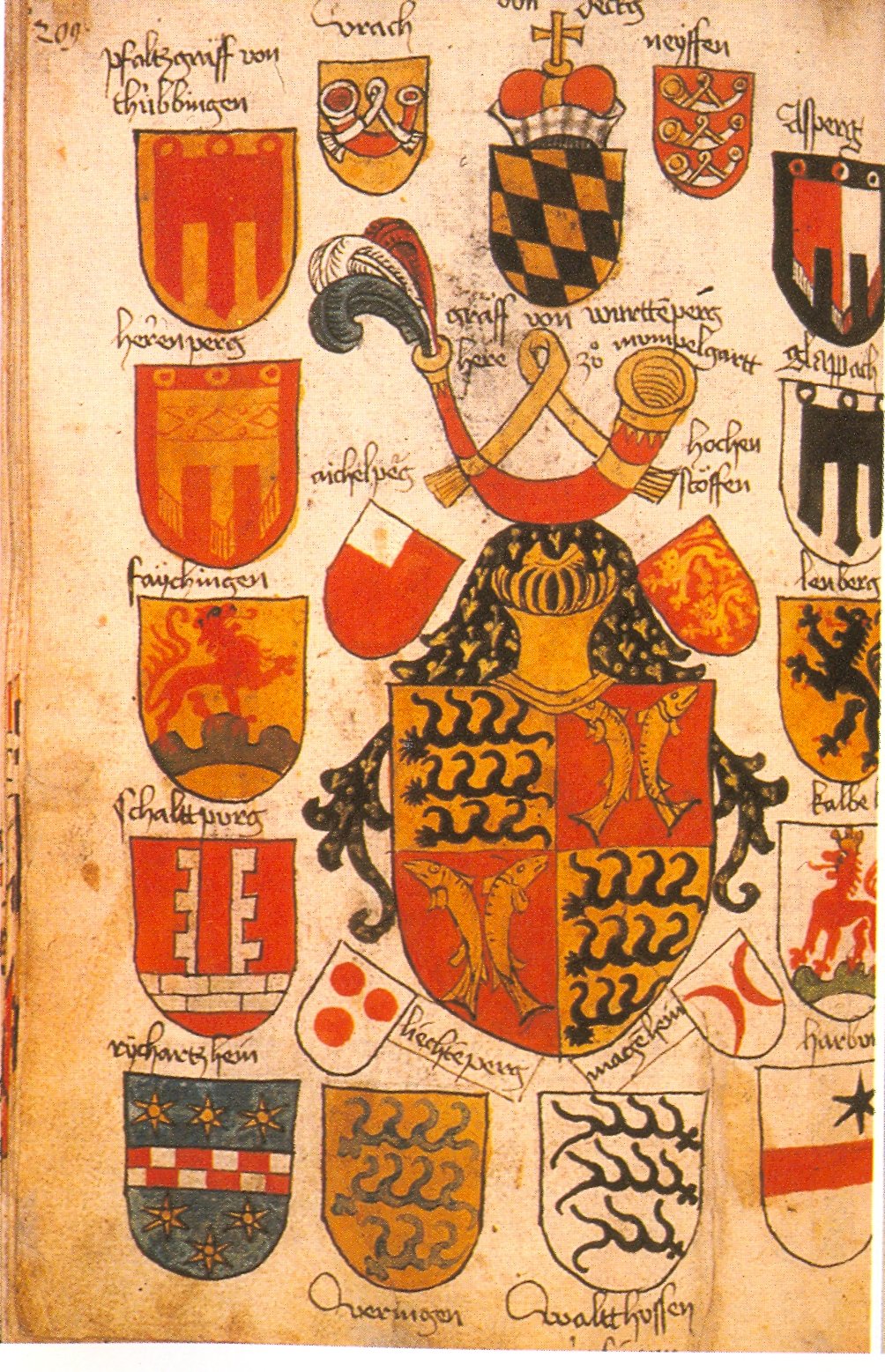 Erbovník(Wappenbuch)
Wappenbuch von Sankt Gallen (1466-1470)
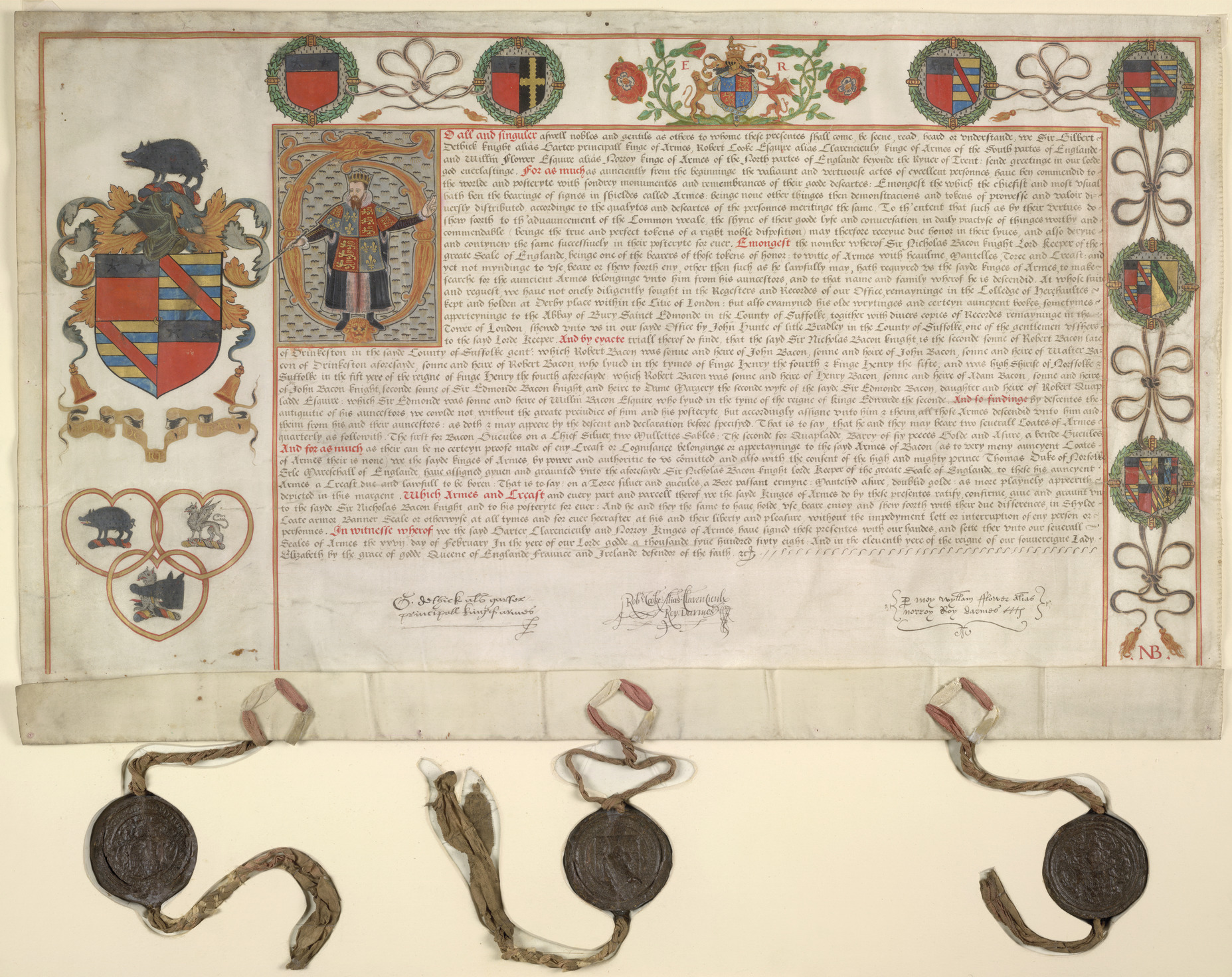 Erbovní listina
Grant of Arms to Sir Nicholas Bacon, with signatures and seals of Sir Gilbert Dethick, Garter; Robert Cooke, Clarenceaux; and William Flower, Norroy, Kings of Arms. Illuminated initial 'T' with portrait of a King of arms [Dethick?] in crown and tabard. Coats of arms in the borders. 27 February 1569

Erb = coat of arms (ang.)
Erbovní listina
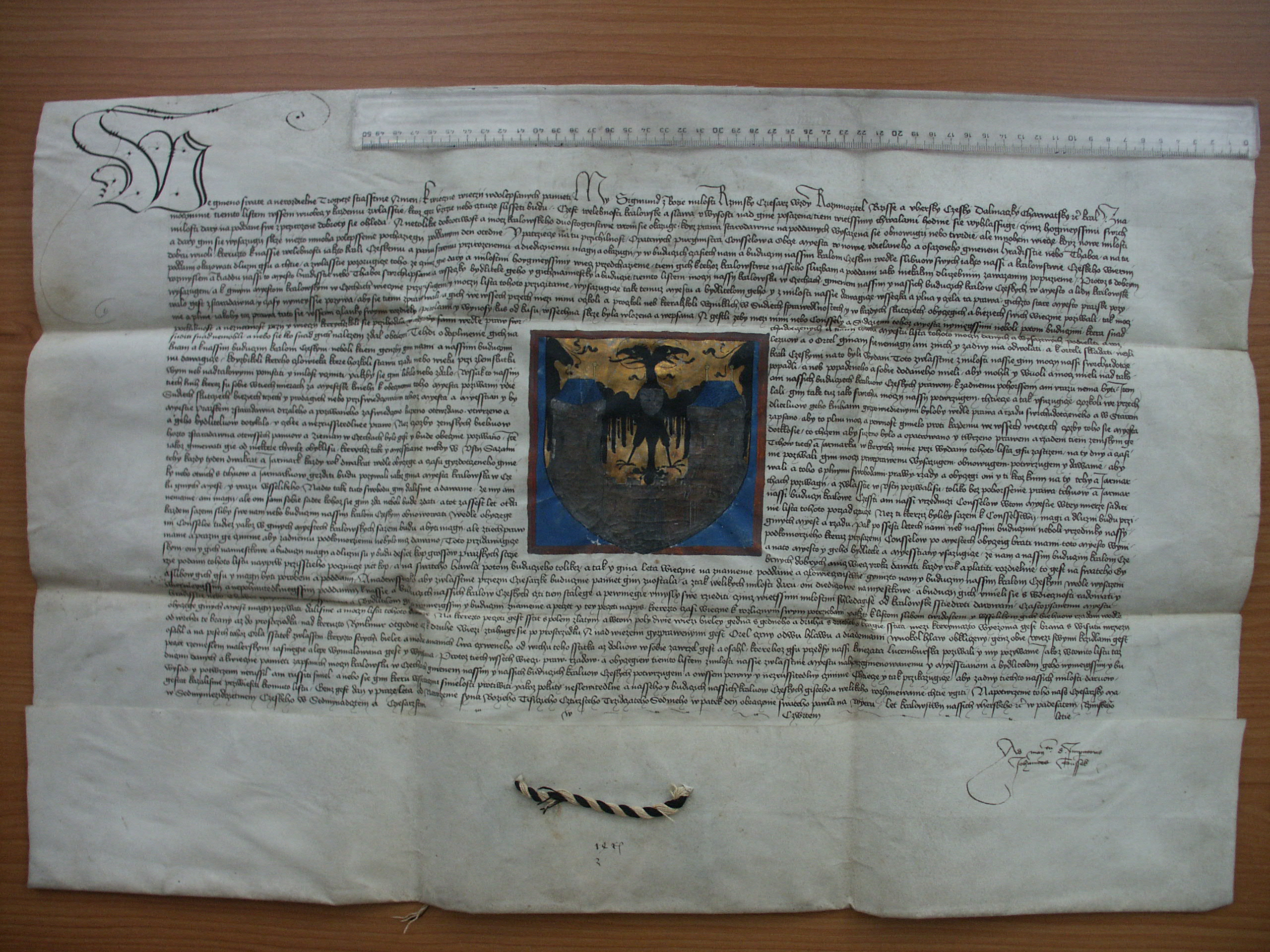 25. ledna 1437, Praha
Zikmund Lucemburský povyšuje Tábor na královské město a uděluje (mimo jiné) znak a pečeť.
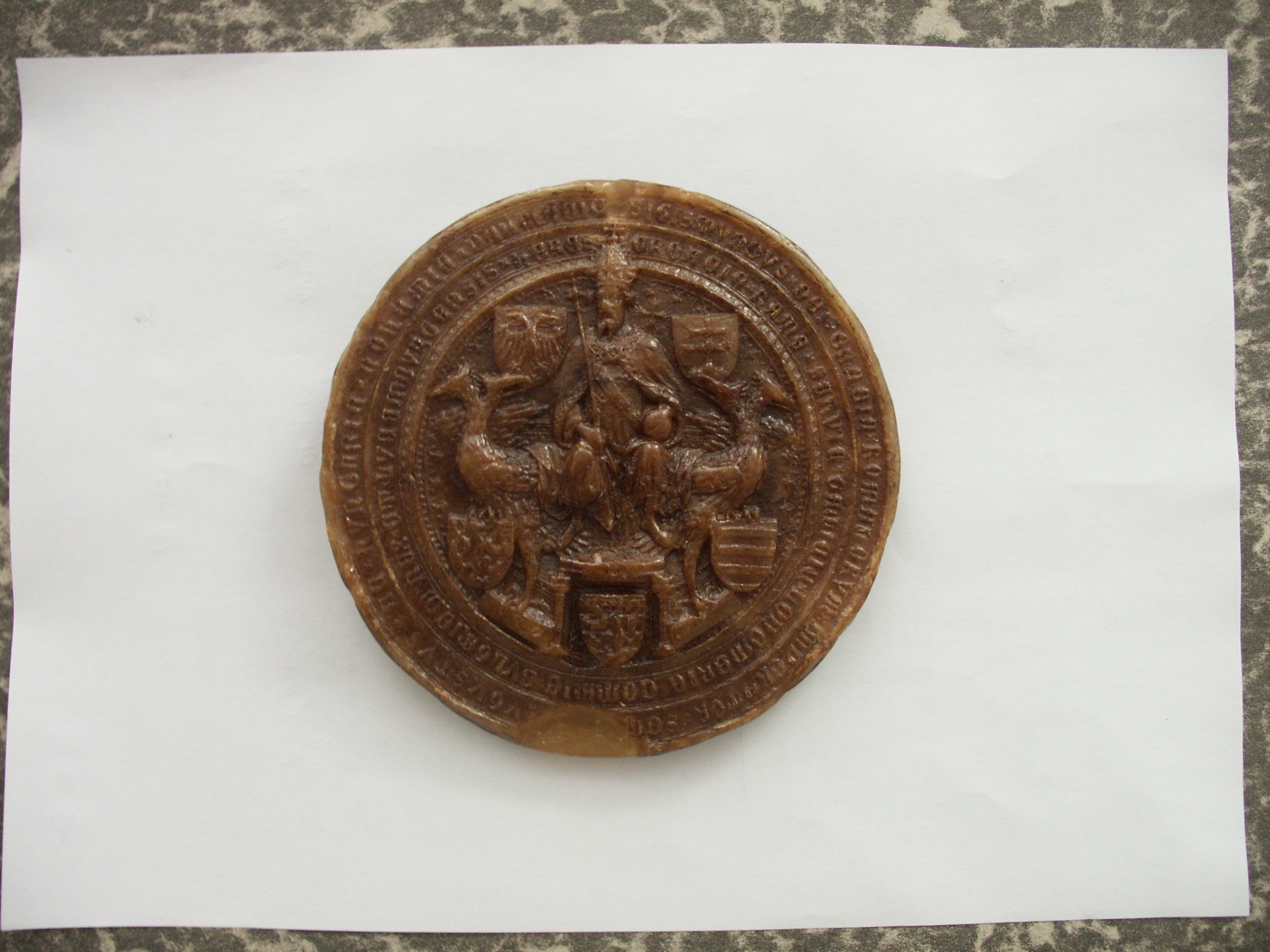 SOA Třeboň - SOkA Tábor, fond AM Tábor, sign. A I č. 1, listina č. 1
Erbovní listina
… štít s polem zlatým a v tom poli dvě věži bielé, jedna s jednoho a druhá s druhého kraje štíta, mezi kterýmažto věžoma jest brána s visutú mřieži od vrchu té brány až do prostředka, nad kterúžto rinkmur ot jedné až k druhé věži ztahuje sě po prostředku; a nad věžimi již pověděnými jest orel črný o dvú hlavú a diademami vuokol hlav obklíčený, jenž obě věži svými křídlami jest osáhl, a na prsech téhož orla štítek zvláštní kterýžto štrychy bielé a modré a na nich lva črveného od vrchu téhož štítka až doluov v sobě zavřel jest a osáhl, kteréhož předsi naši kniežata
Lucemburska požívali sú i my požíváme, jakož v tomto listu táž pečeť řemeslem maléřským jasněje a lépe vymalována jest a vypsána …
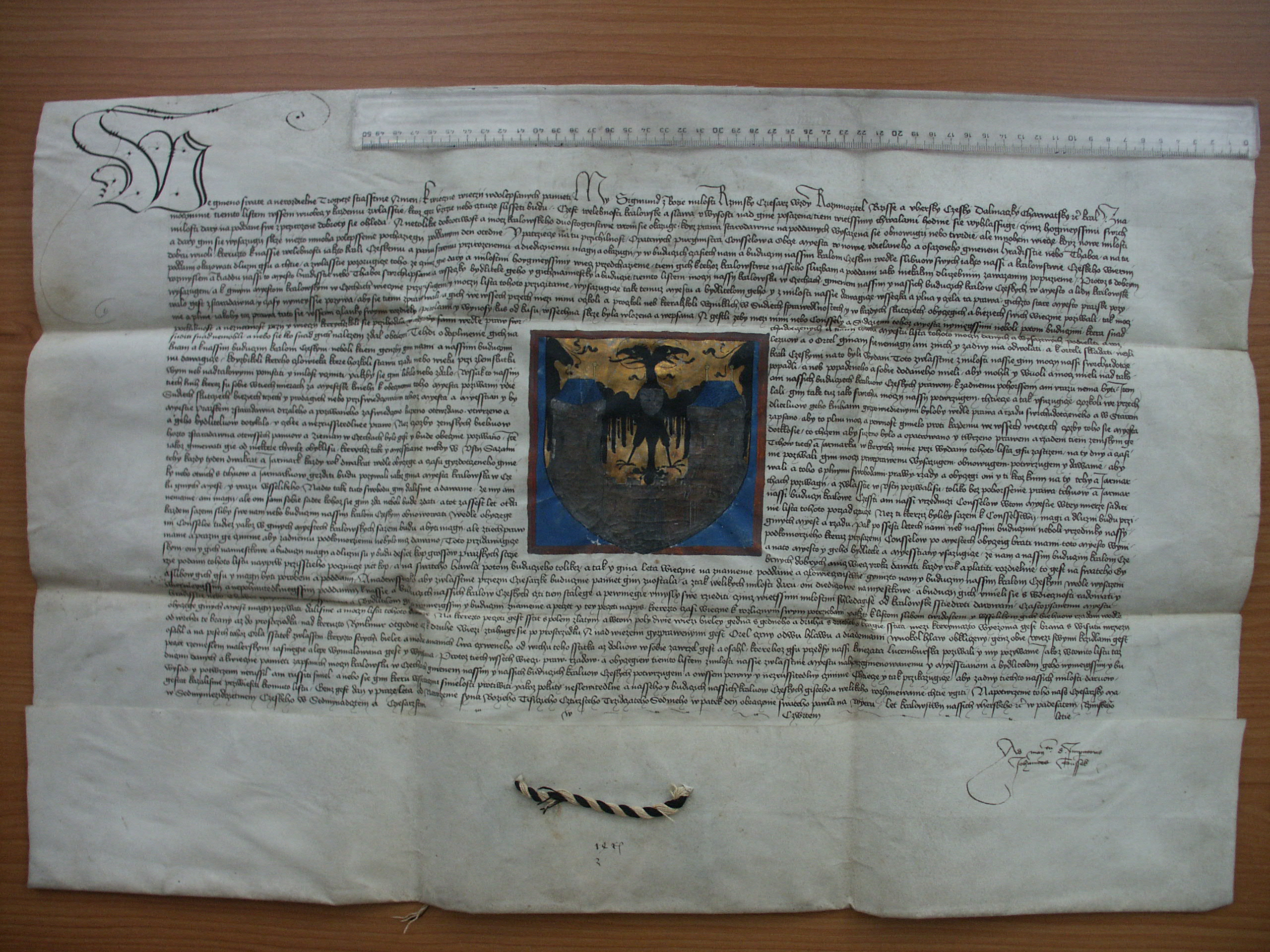 25. ledna 1437, Praha
Zikmund Lucemburský povyšuje Tábor na královské město a uděluje (mimo jiné) znak a pečeť.
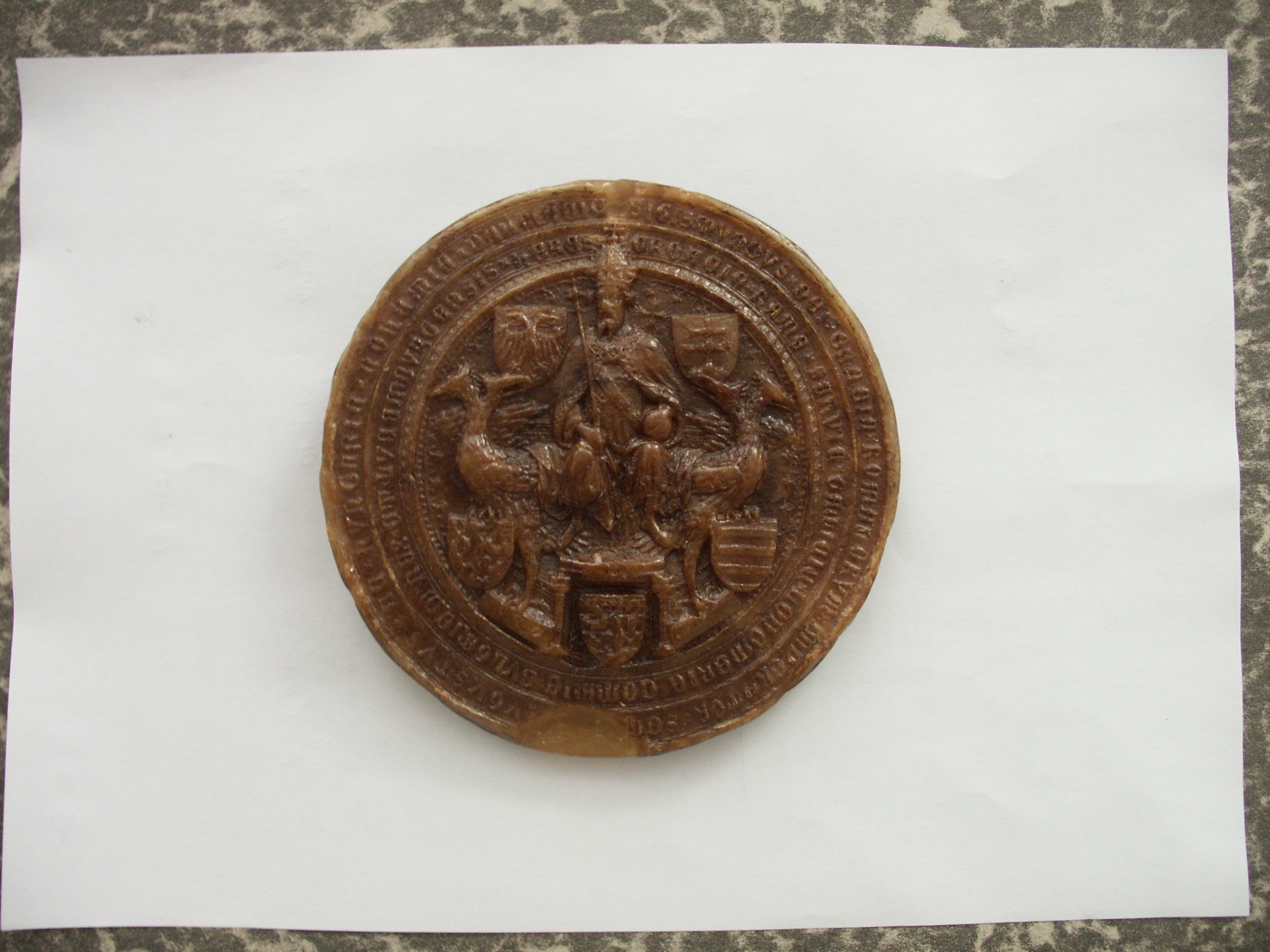 SOA Třeboň - SOkA Tábor, fond AM Tábor, sign. A I č. 1, listina č. 1
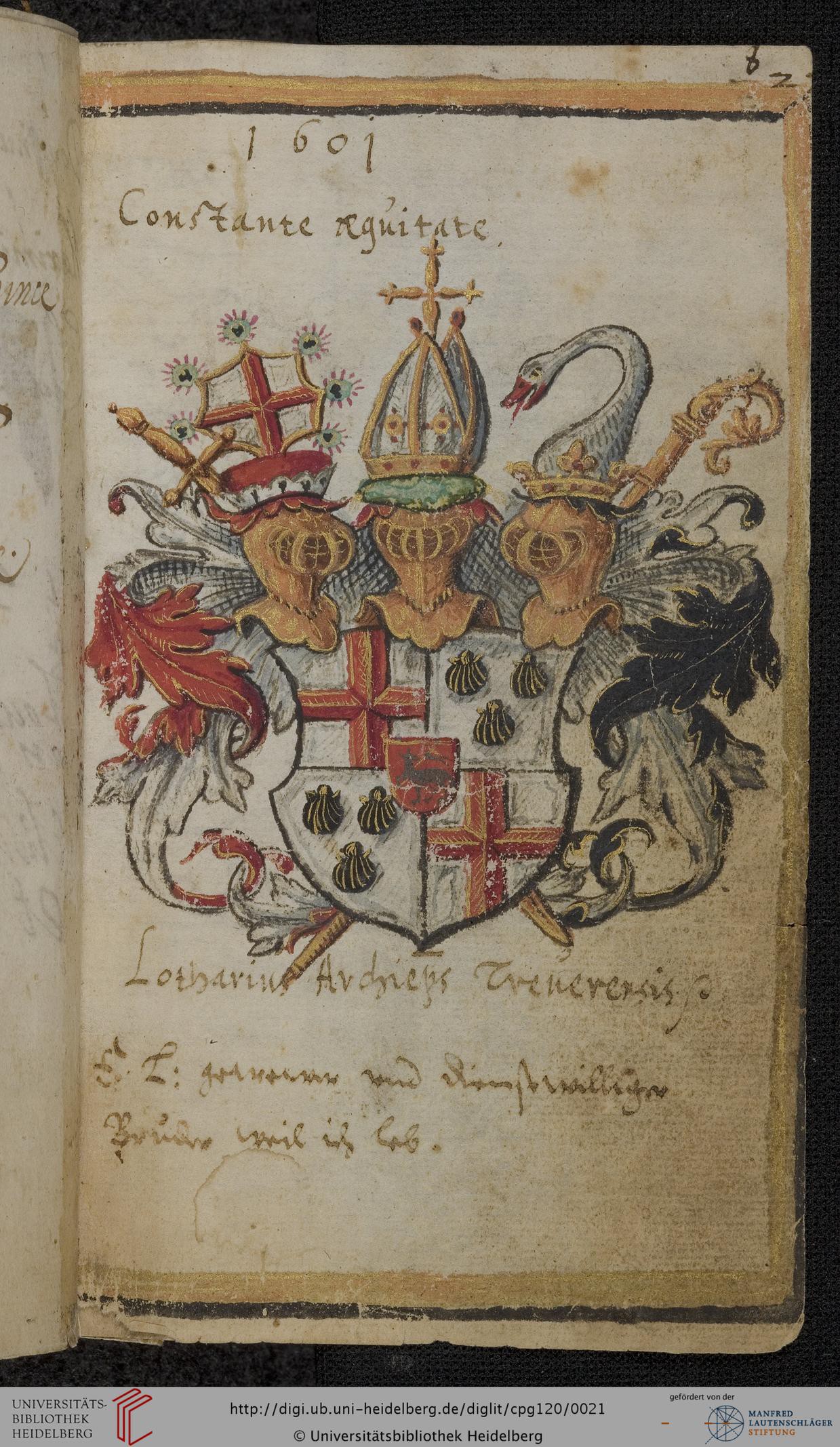 Památník (Stammbuch)
Stammbuch
Uložení: Heidelberg, Universitätsbibliothek Heidelberg, Cod. Pal. germ. 120, fol. 8r
Doba vzniku: 1582; 1605; 1582-1605
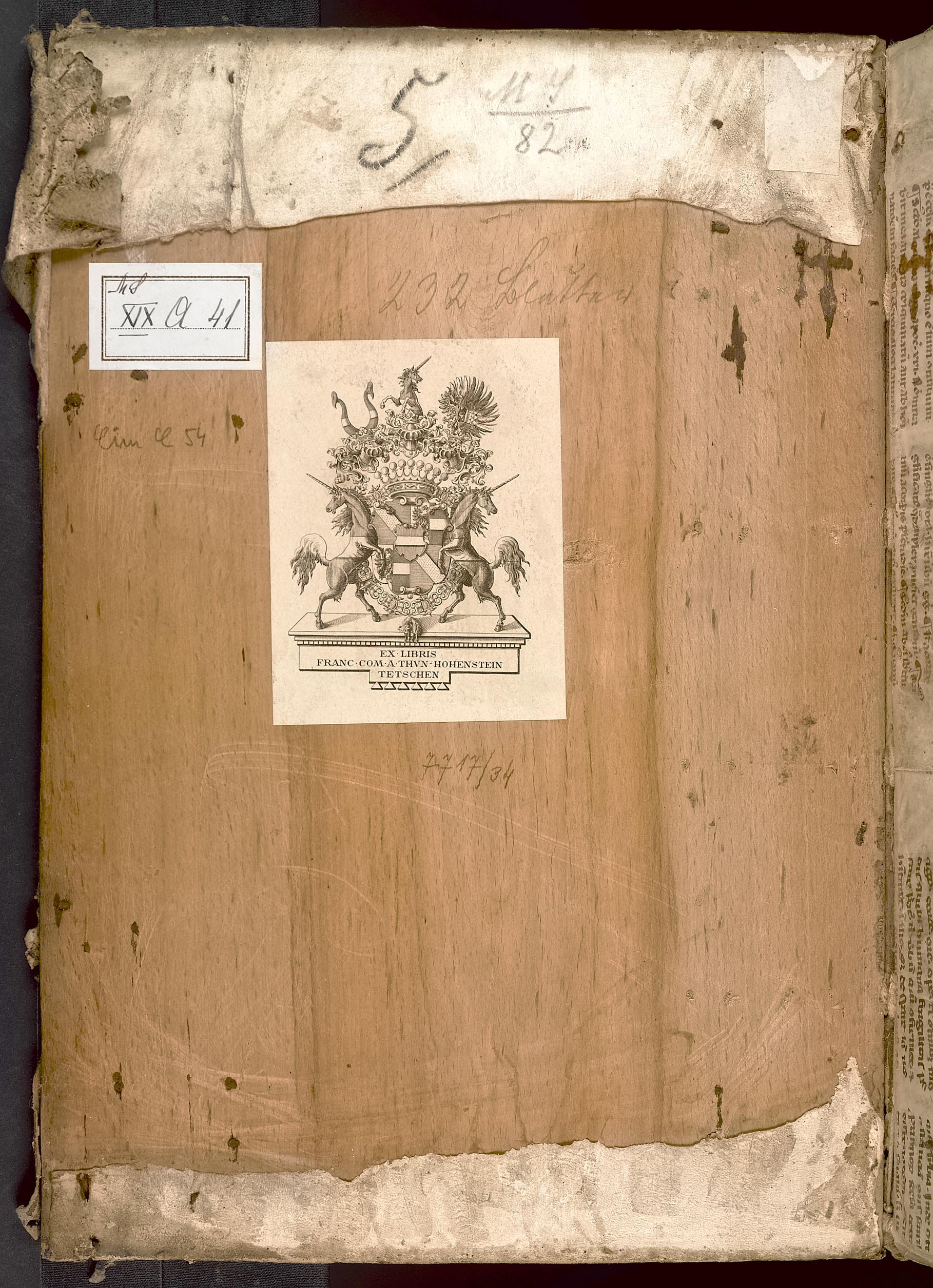 Exlibris
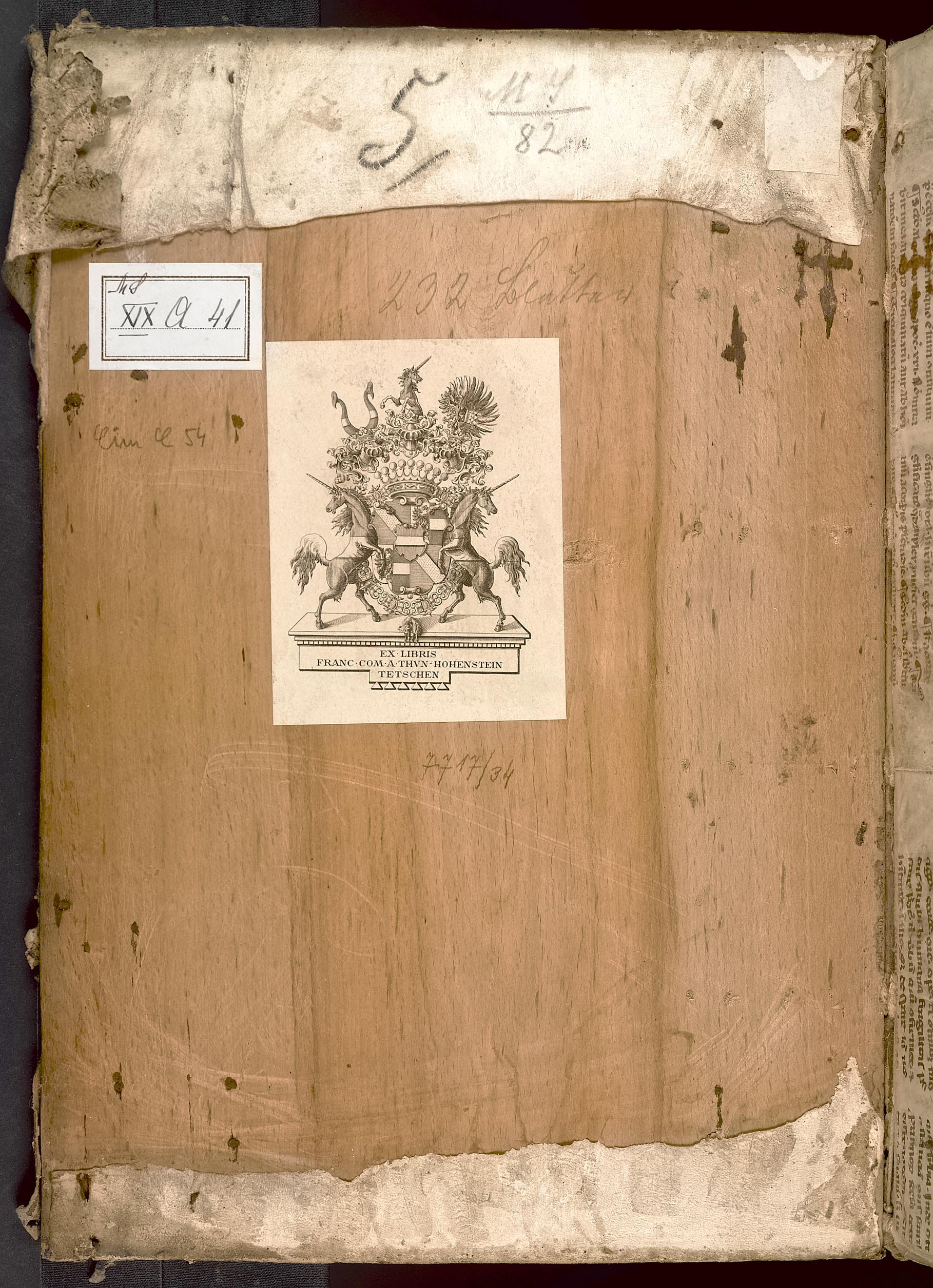 NK ČR, sign.  XIX.A.41
Heraldické bádání
Heraldické bádání
Doporučená literatura
KREJČÍKOVÁ, Jarmila a Tomáš KREJČÍK. Základy heraldiky, genealogie a sfragistiky. Praha: Státní pedagogické nakladatelství, 1987.